Train the Trainer
How to deliver effective RSE staff training
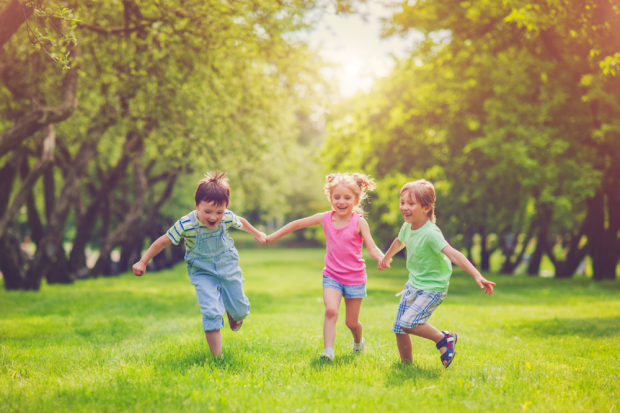 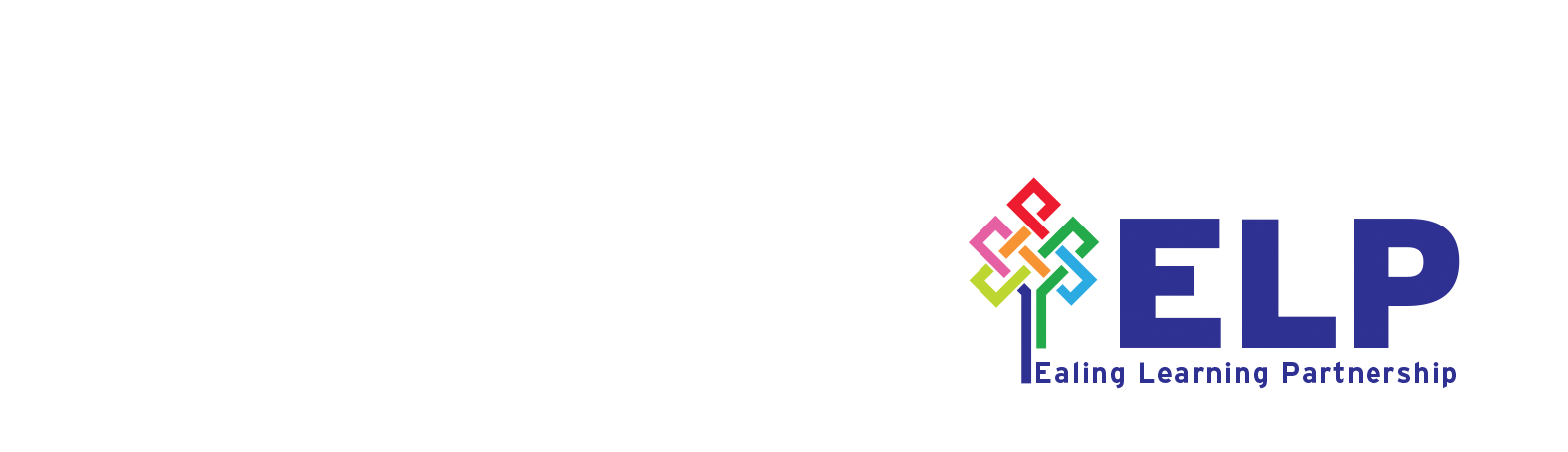 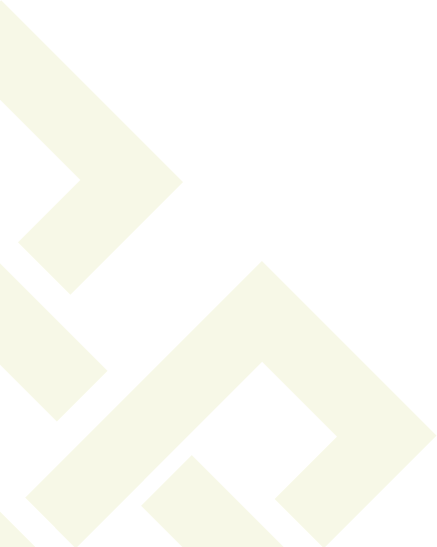 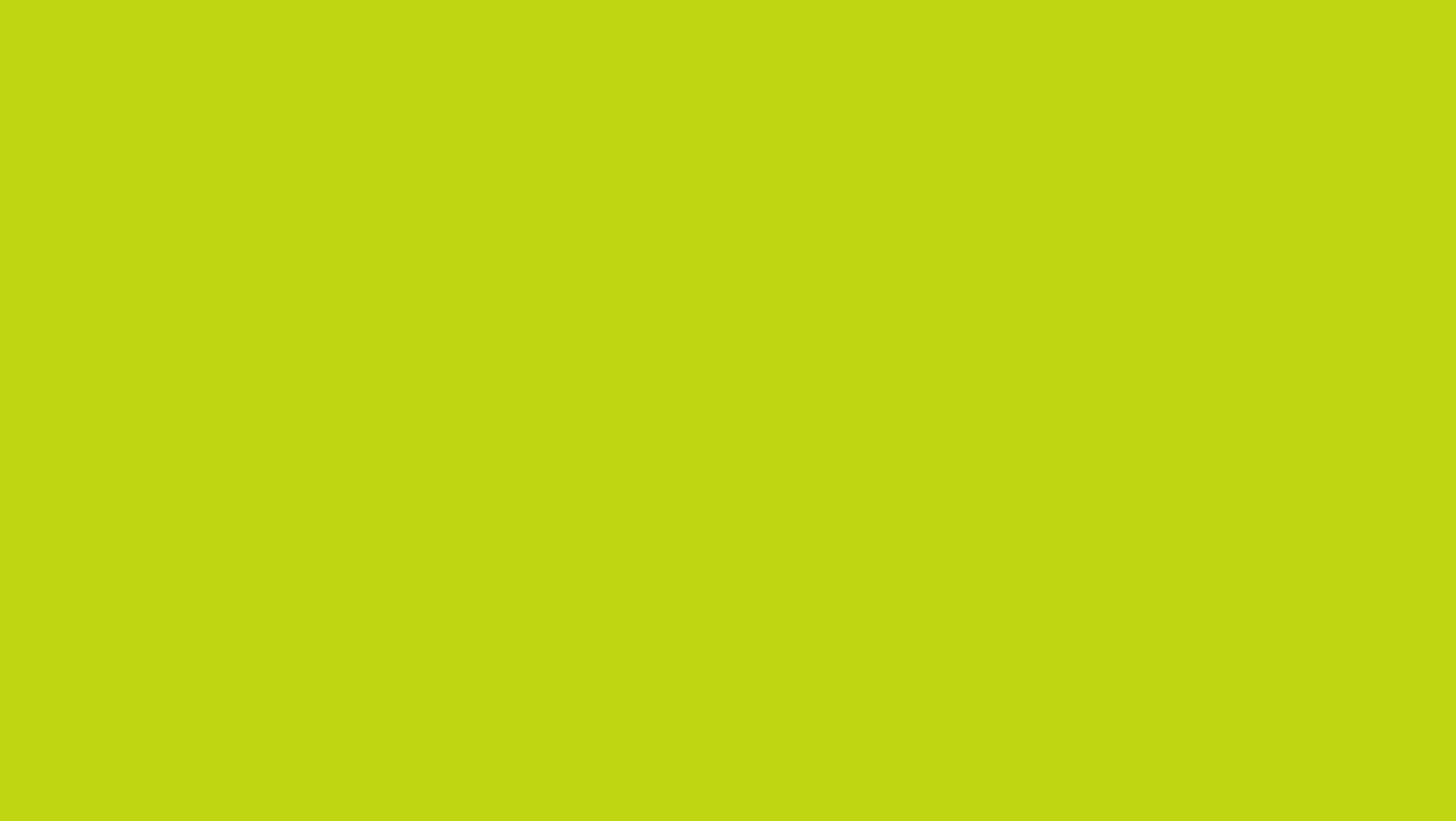 Meet the health improvement team
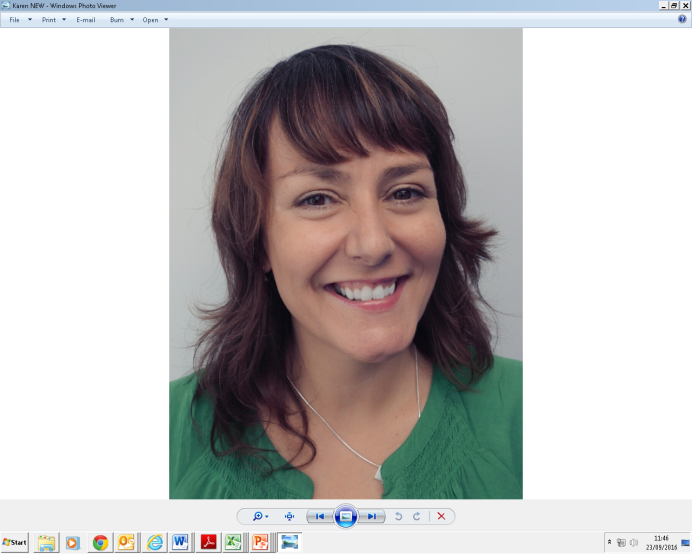 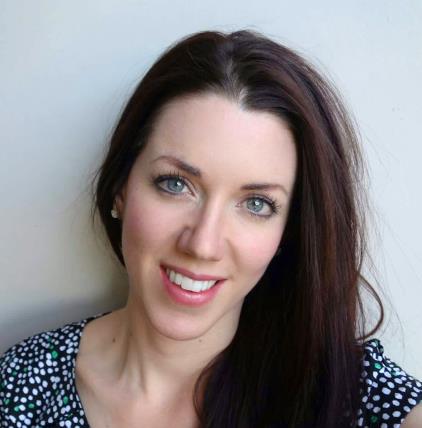 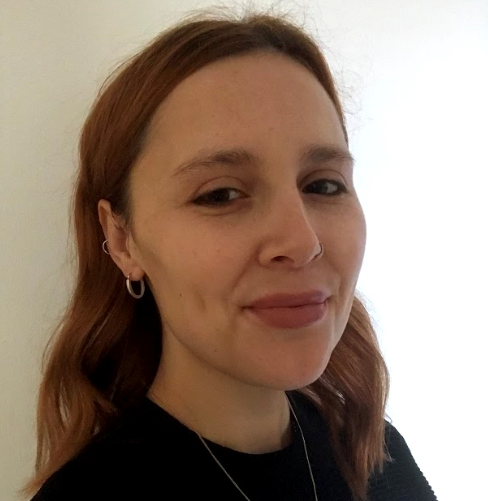 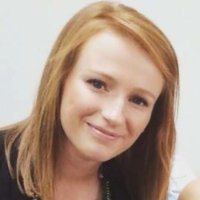 Claire Vaughan
RSE & PSHE 
officer
Emily Rayfield
Mental health & emotional wellbeing
officer
Karen Gibson
HIT manager Safeguarding
Nicole McGregor
Nutrition & exercise
officer
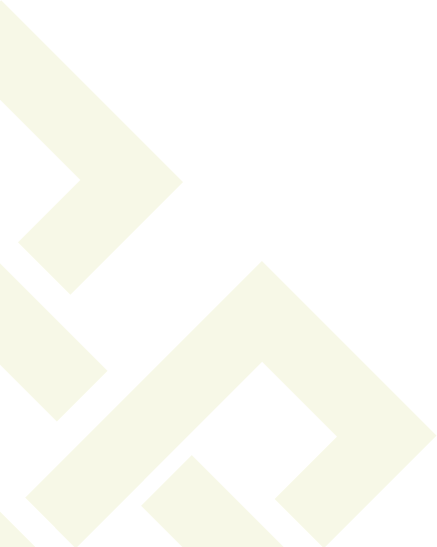 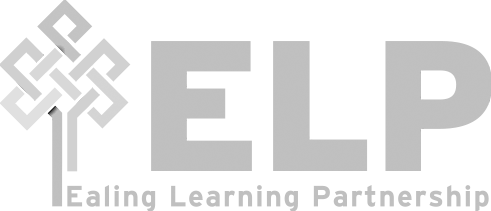 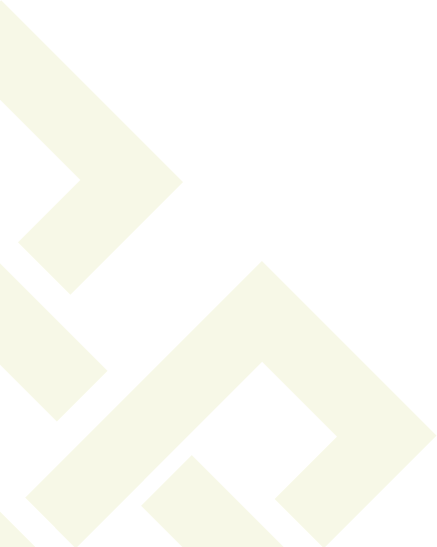 Aims for this workshops
Increased confidence deliver RSE staff training
Increased confidence talking to staff about RSE
Access resources for staff training
Answering difficult questions from staff
Advising staff how to teach RSE effectively
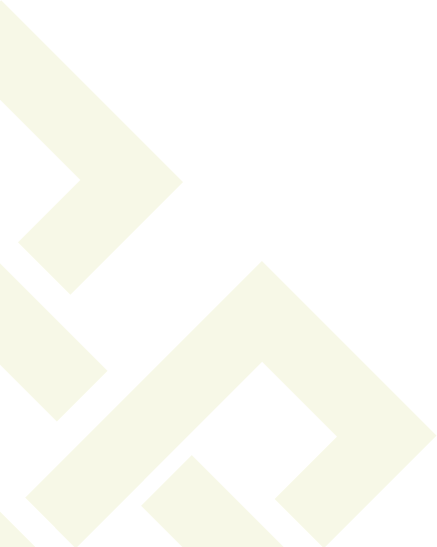 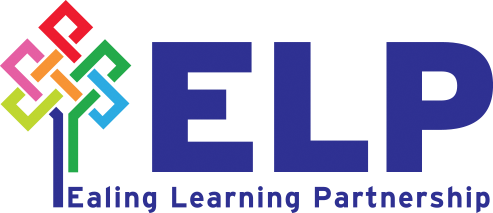 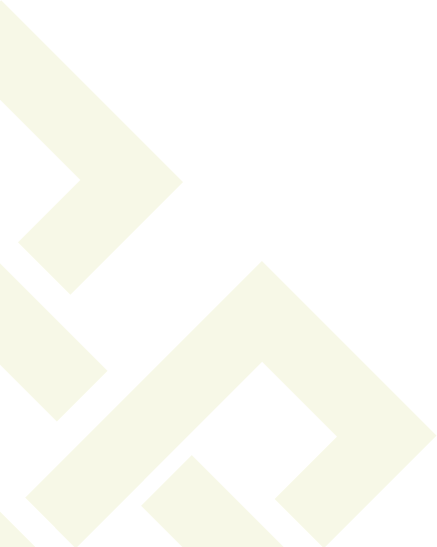 What is the focus of your staff training?
General RSE information
Update on new guidance
Looking at curriculum
Answering tricky questions
Upskilling staff

Other?
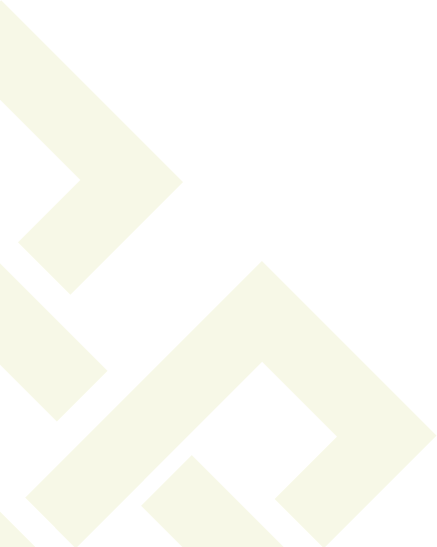 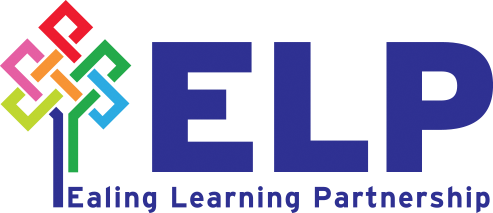 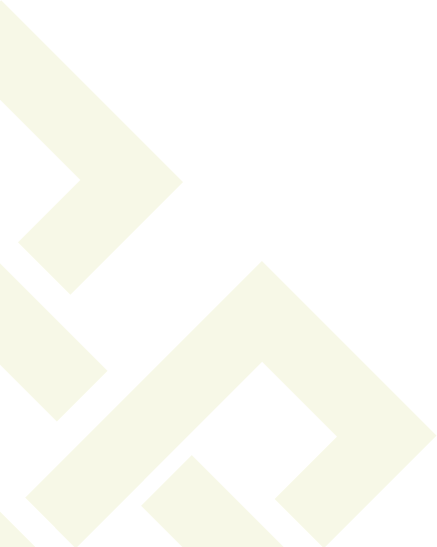 Sample PowerPoint

This would take approx. 2 hours INSET or 2x 1 hour sessions
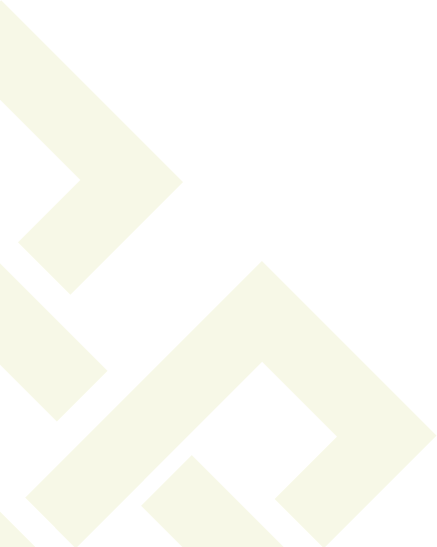 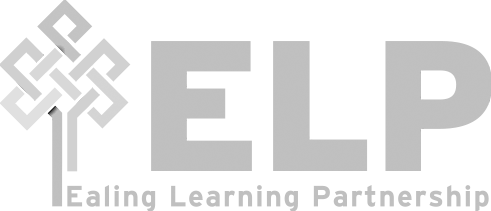 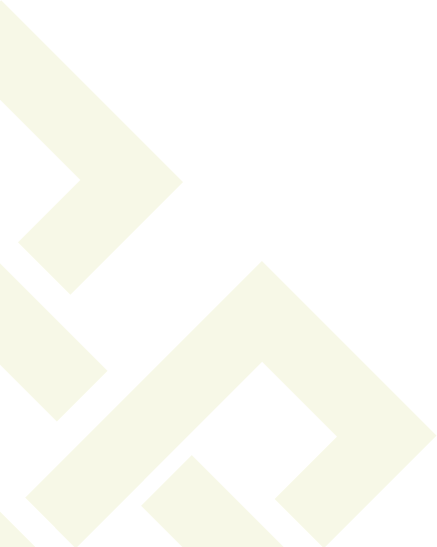 Aims for today’s session:
Increased confidence in how to deliver effective RSE
Increased knowledge of what RSE is
Had an opportunity to look at and discuss RSE lesson plans and resources
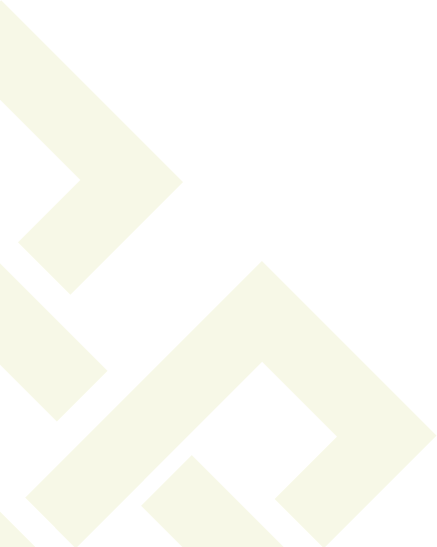 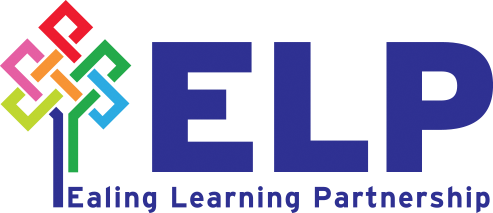 Ground Rules
Ground Rules
R - Respect
O – Openness 
C – Confidential 
K - Kind
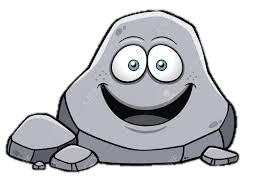 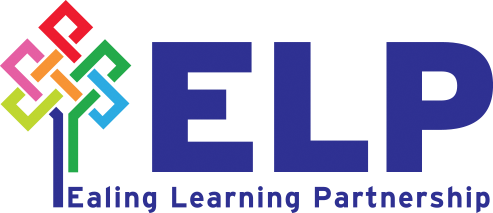 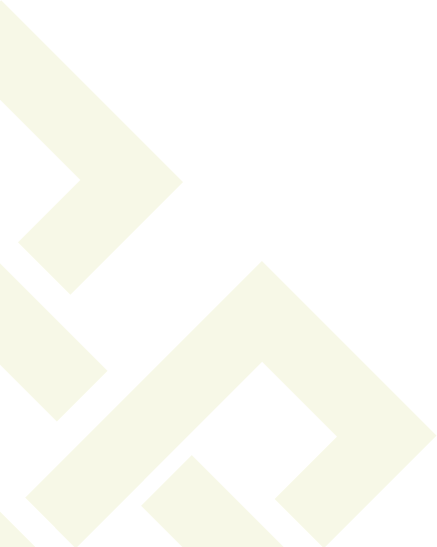 My RSE
What information about growing up did you get:
From school lessons?
From magazines  etc.?
From your friends?
From your parents?
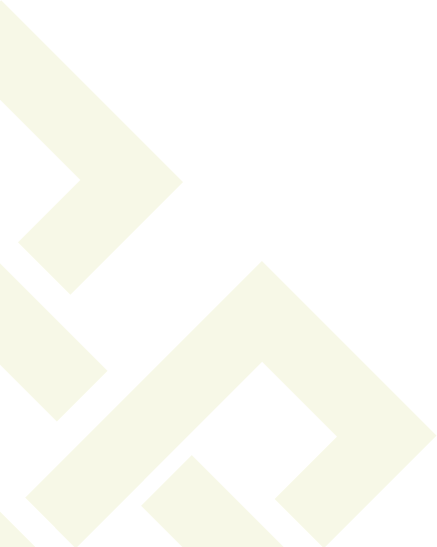 What was good? What would you change?
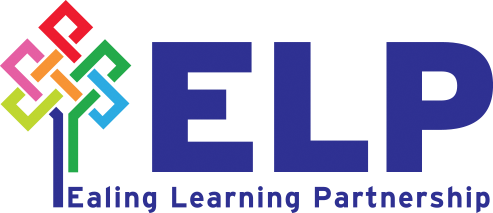 XXXX Primary School HRBS 2019
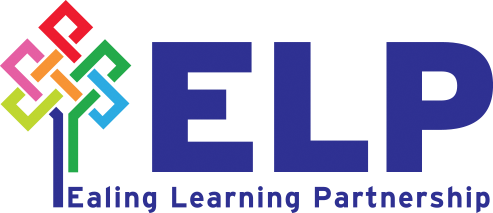 XXXX Primary School HRBS 2019
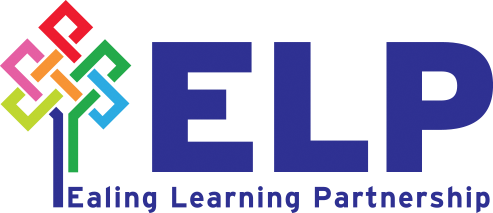 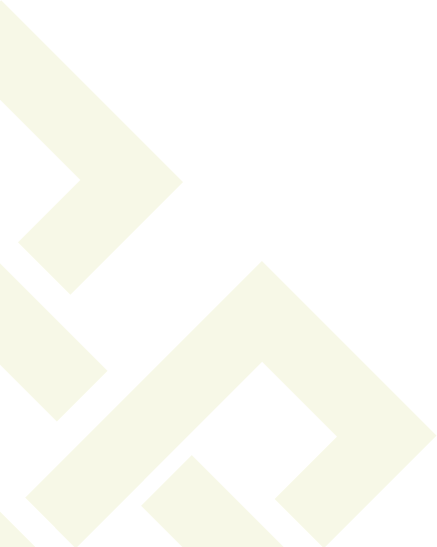 What do you know about RSE?

Group work
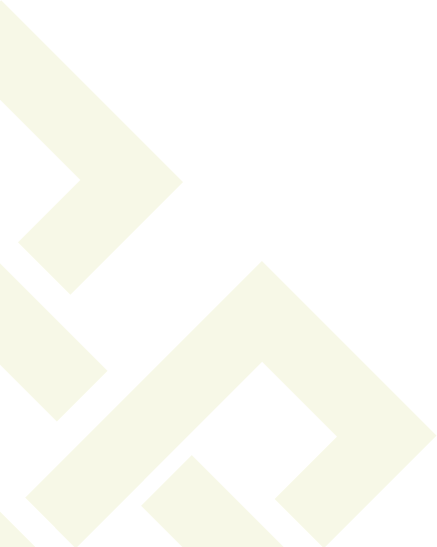 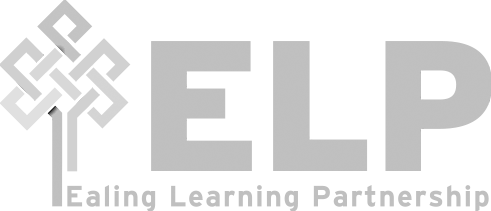 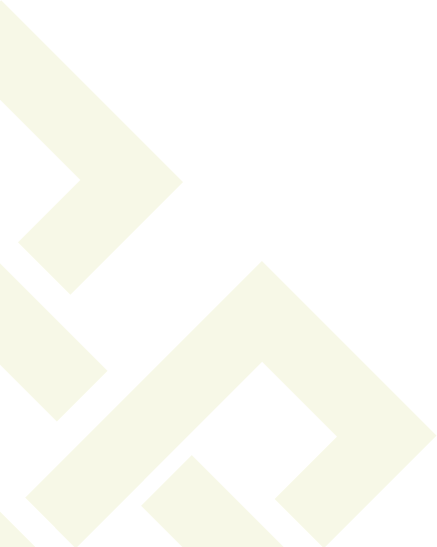 RSE in primary schools
Part of PSHE
Linked to safeguarding
Puberty in upper KS2
Sex education in year 6
Usually covered in Summer Term
Updated guidance will be used from September 2020
Range of topics: e.g. keeping clean, routine, good and bad touch, saying no, assertiveness, good friendships, self esteem, communicating
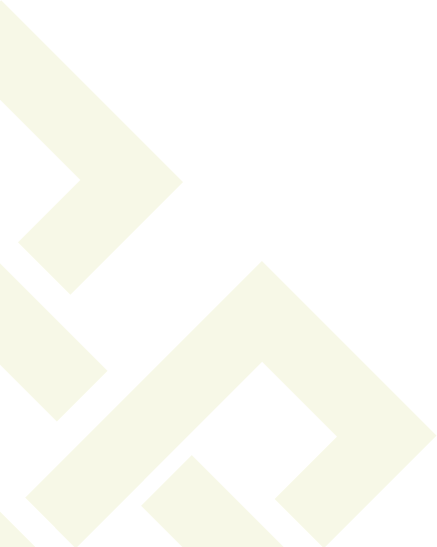 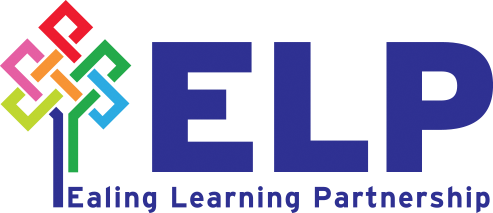 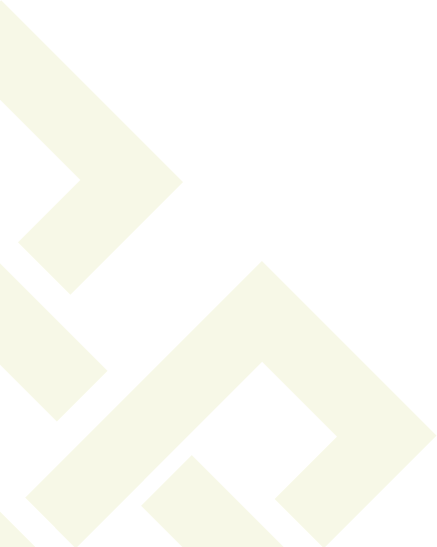 Updated guidance for RSE.
Will be called Relationships Education in primary schools
Schools will follow updated guidance from September 2020
Parents will only be able to withdraw children from sex education lessons (year 6 only).
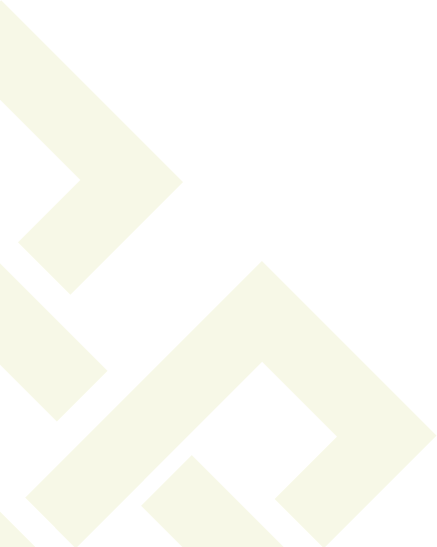 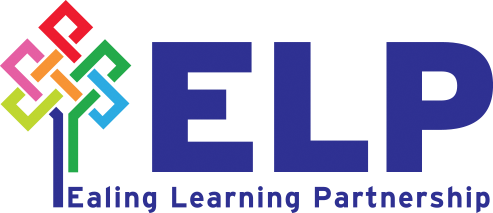 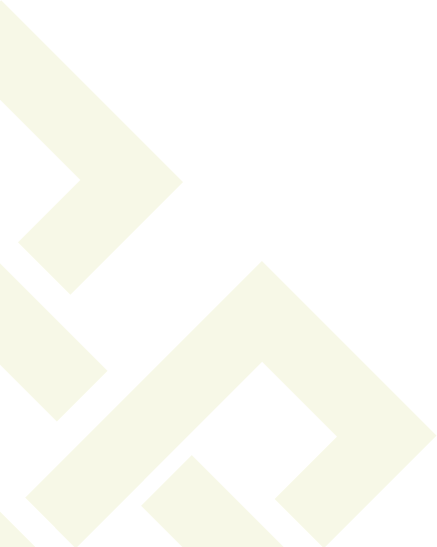 What has to be covered in primary schools?
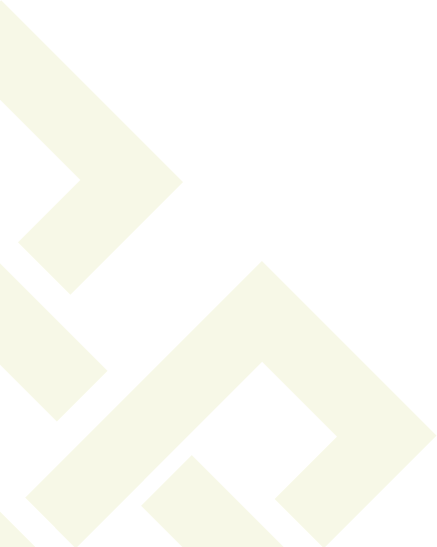 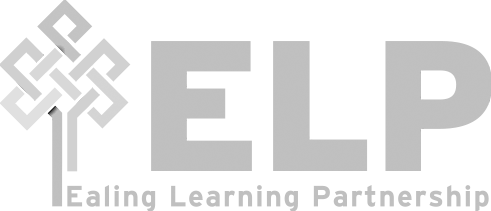 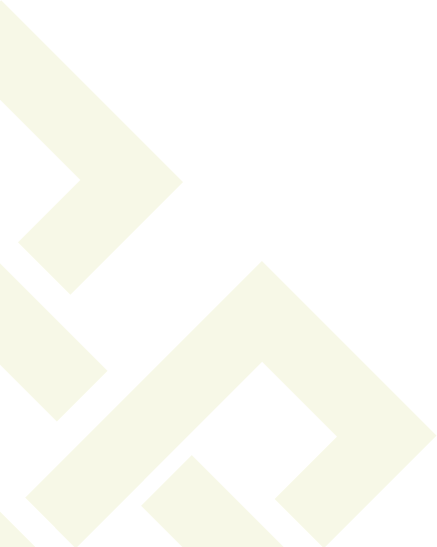 Relationships Education
Families and people who care for me
Caring friendships
Respectful relationships
Online relationships
Being safe
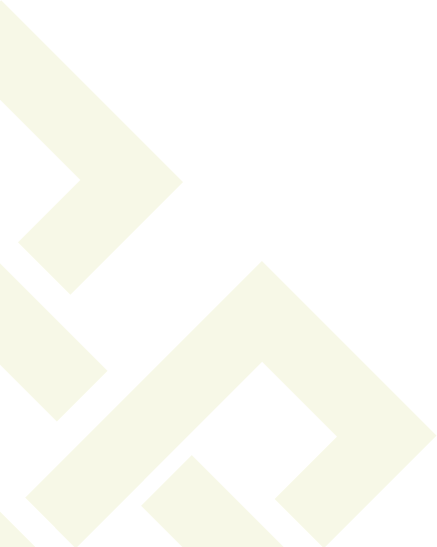 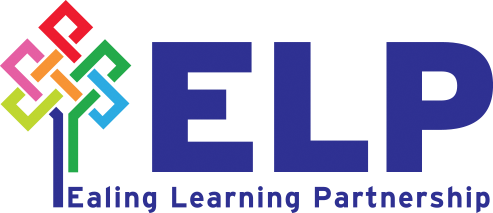 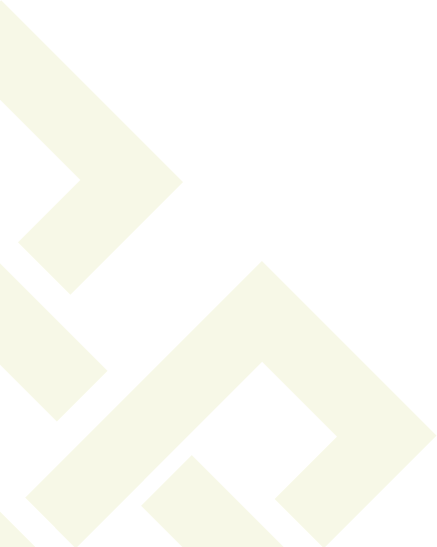 Health Education
Mental wellbeing 
Internet safety and harms
Physical health and fitness
Healthy eating
Drugs, alcohol and tobacco
Health and prevention
Basic first aid
Changing adolescent body
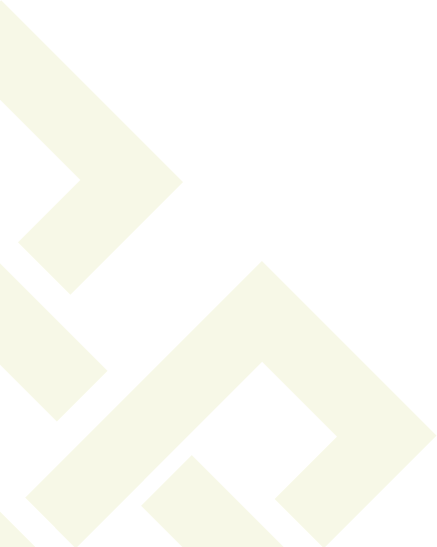 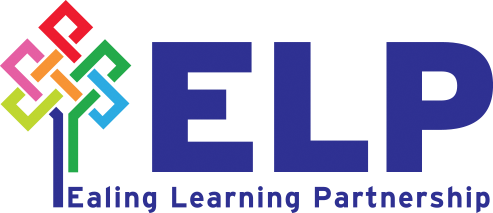 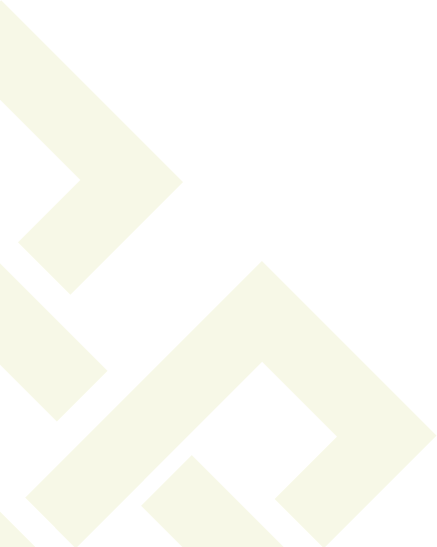 What would you expect to be covered as part of RSE in primary schools?
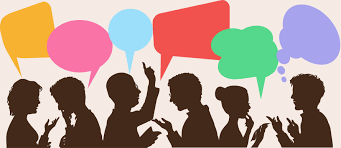 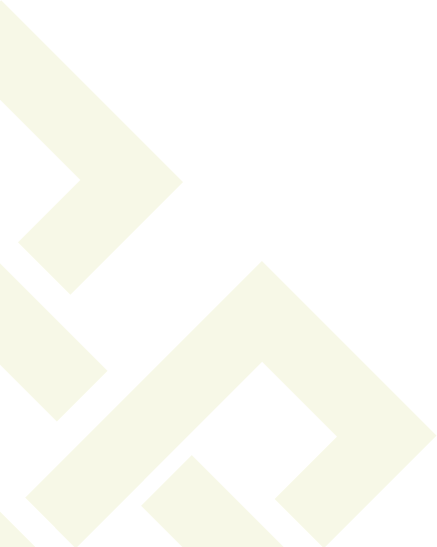 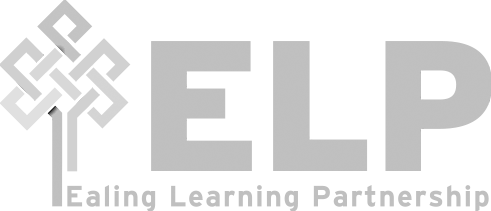 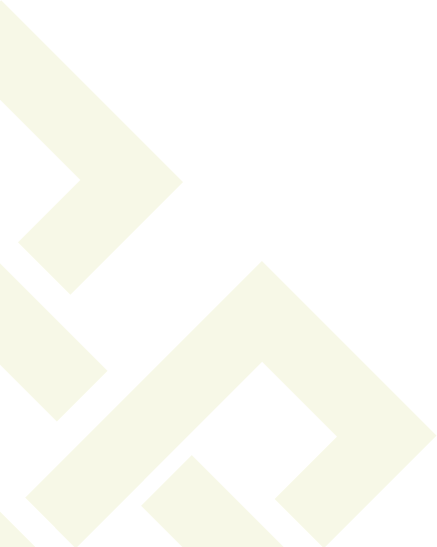 Four main topics
Our bodies
Relation-ships and family life
Growing up
Keeping safe
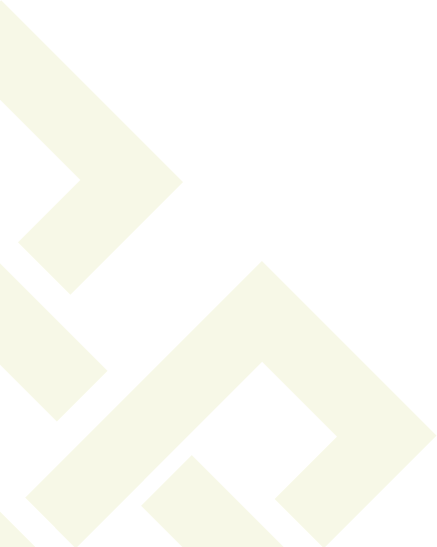 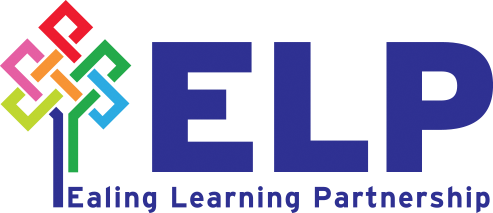 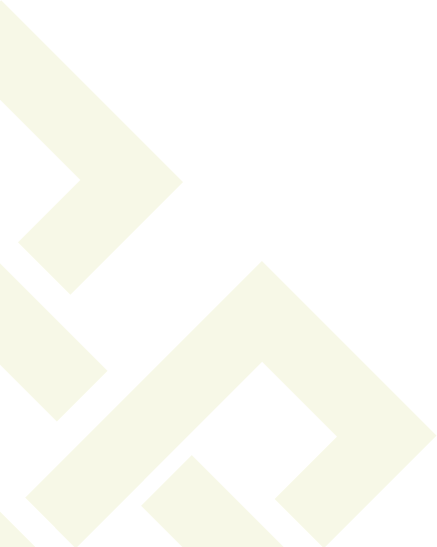 RSE themes
Respect 			Emotions   		Friendships     
Saying No			Good and bad touch	
Differences  		Families and people who care for me
Puberty 	 		Empathy	           	Keeping safe
Communicating	 Building self-esteem         
Sex 				Solving problems
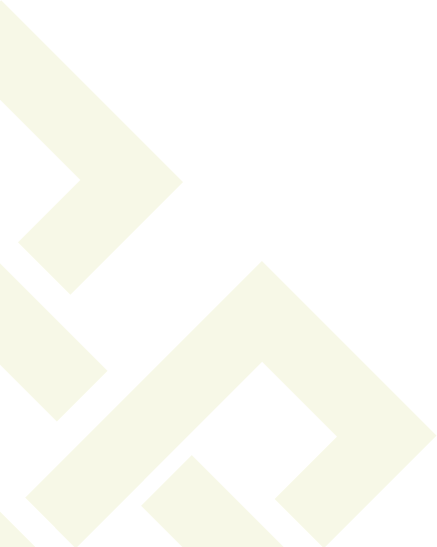 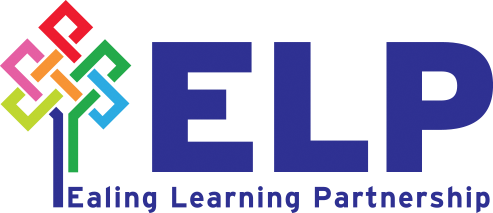 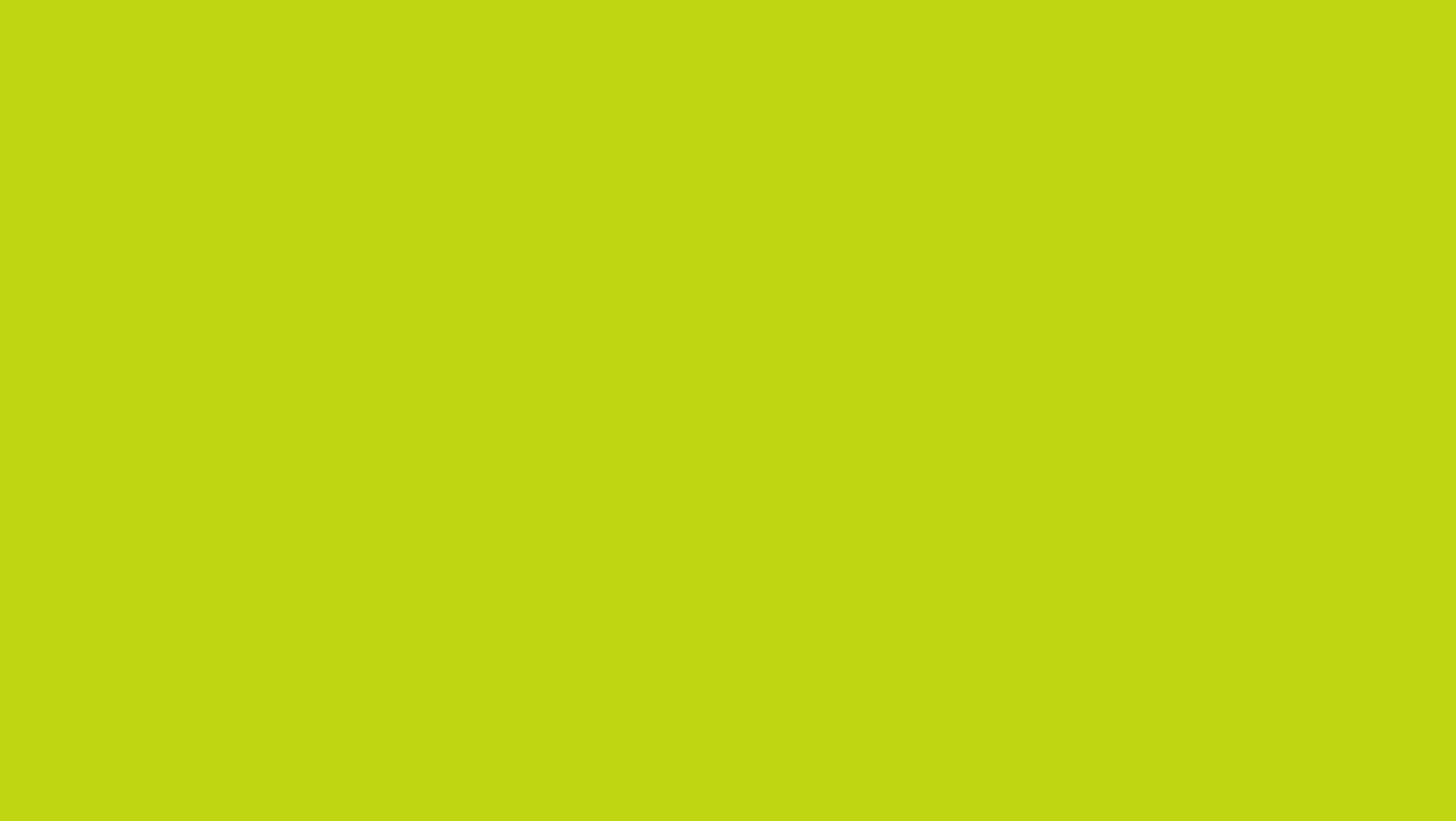 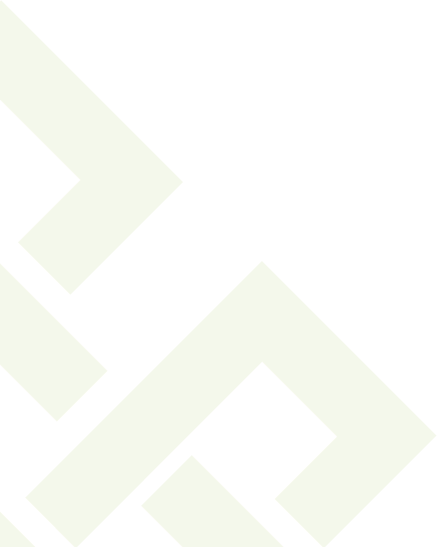 Meet the Health Improvement Team
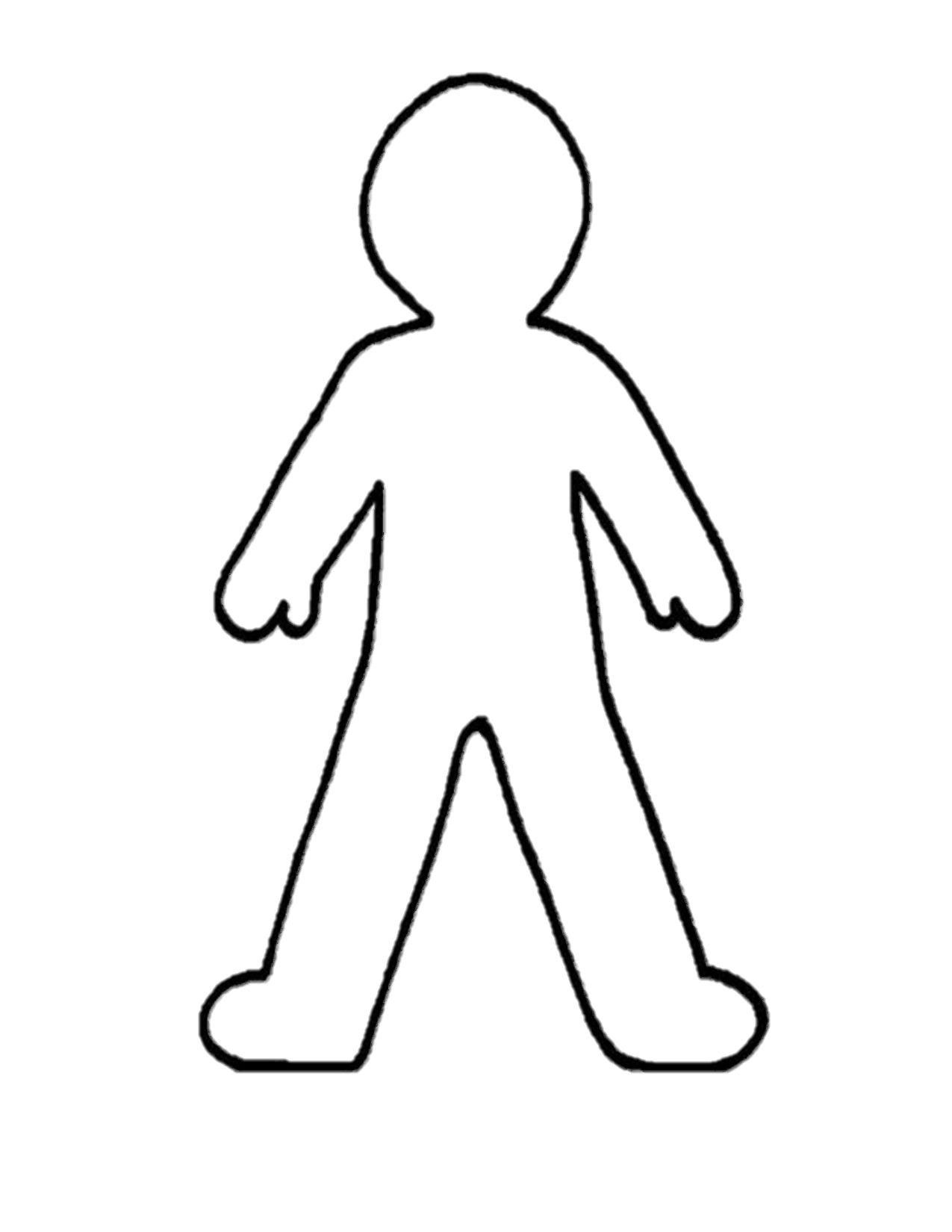 Why is RSE important?
What skills does it teach children?

Group work
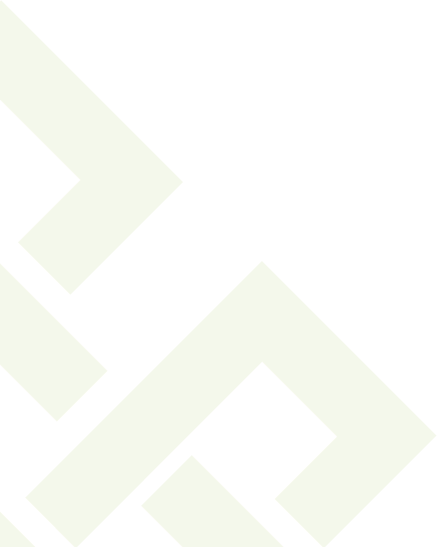 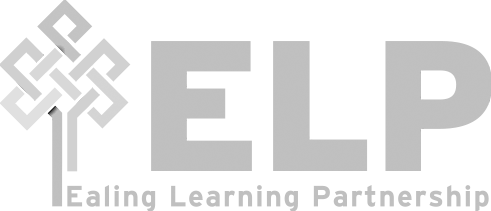 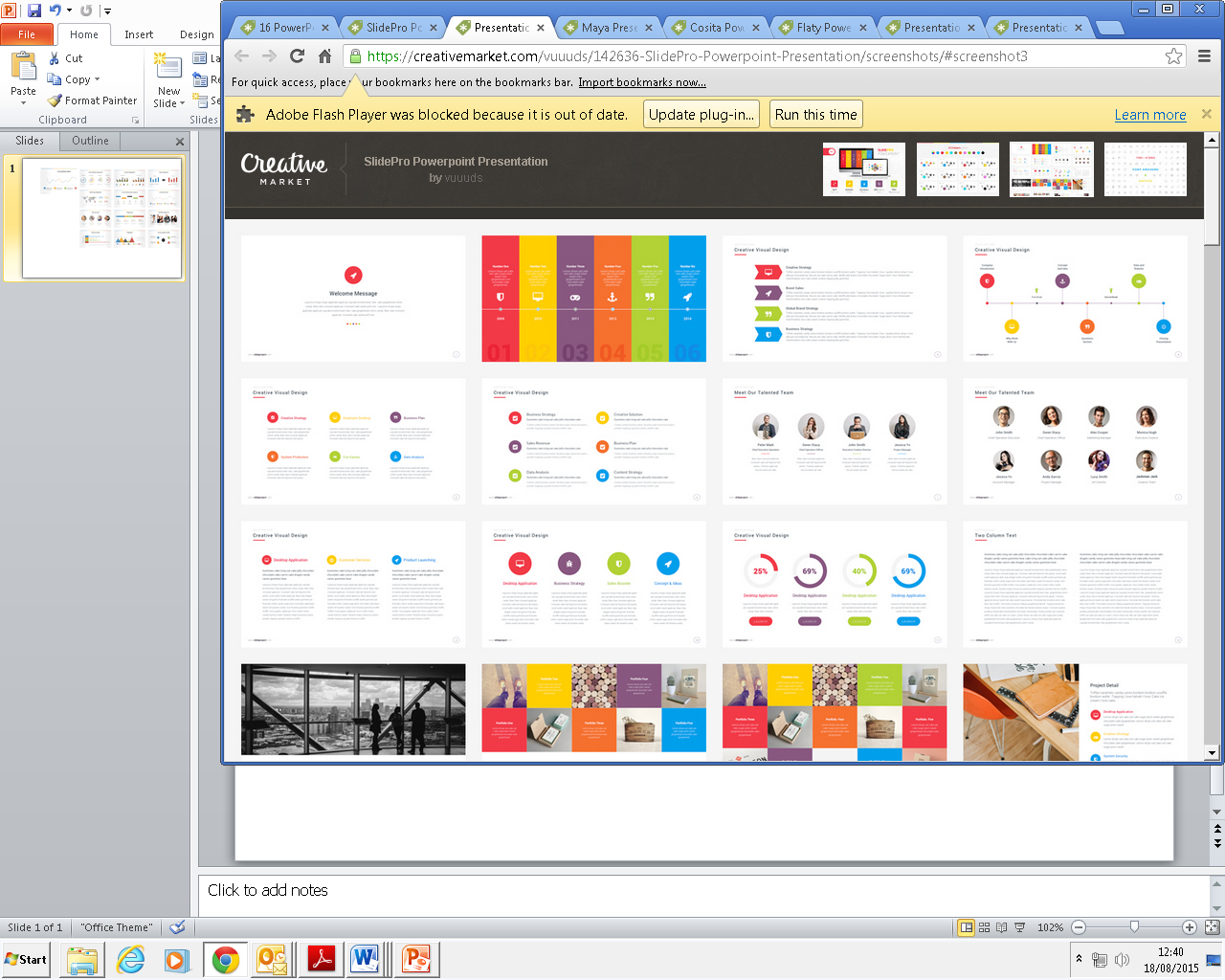 [Speaker Notes: Buy Back 
- Hosting the conference as part of our MHIS - toolkit]
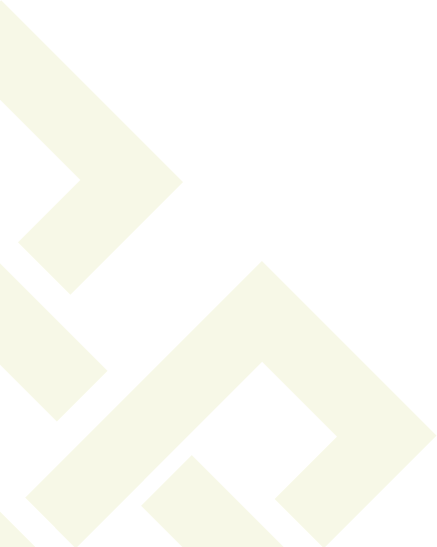 Why is RSE important?
Develop confidence in talking, listening and thinking about feelings and relationships.
Are able to name parts of the body and describe how the body works.
Have the skills, language and confidence to protect themselves.
Are prepared for puberty.
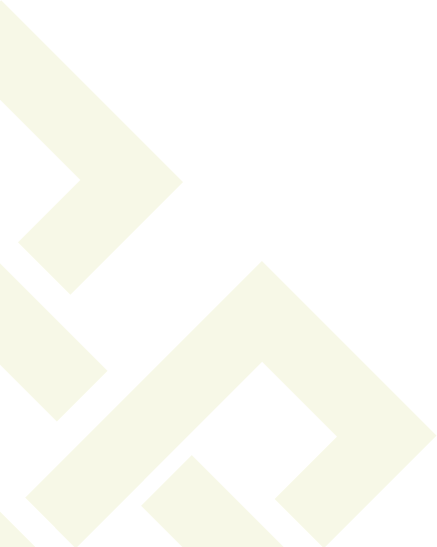 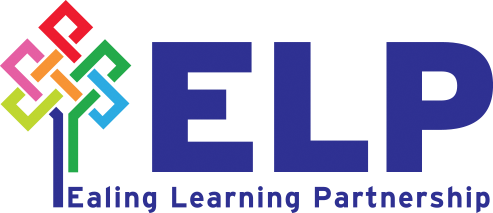 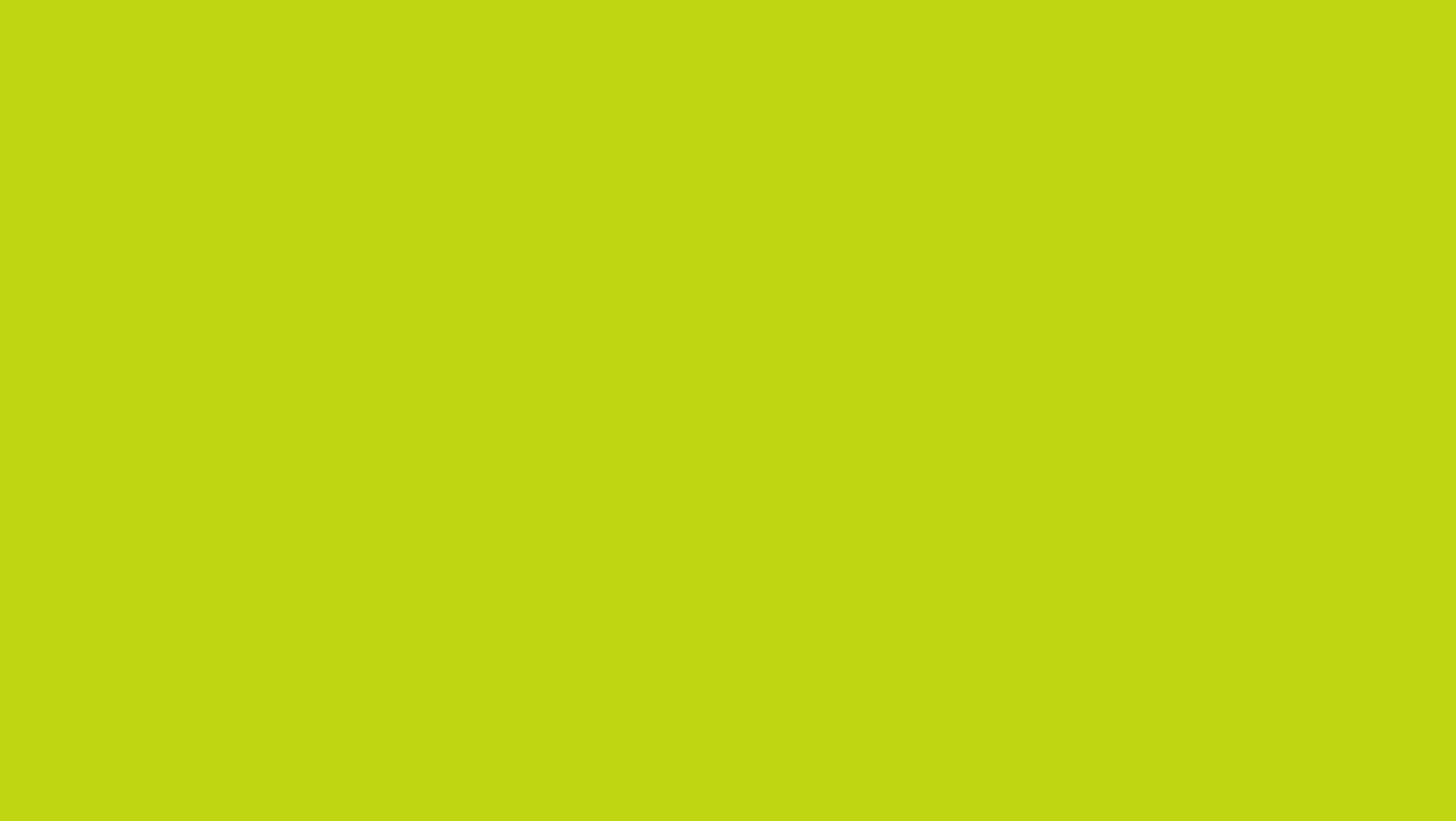 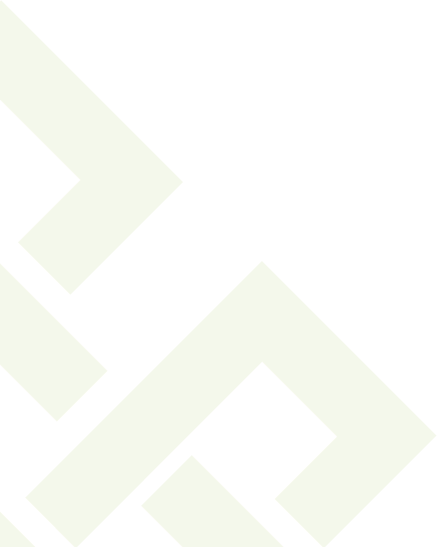 Meet the Health Improvement Team
When should these be taught?

Timeline activity
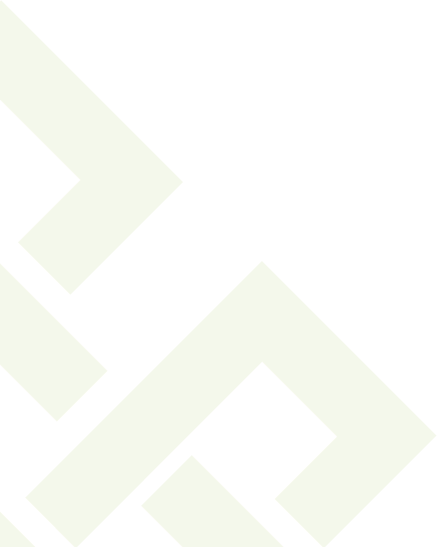 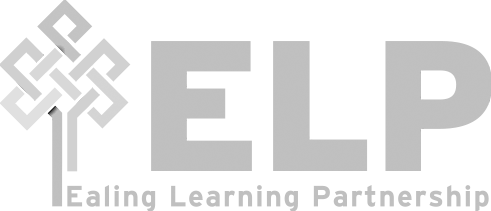 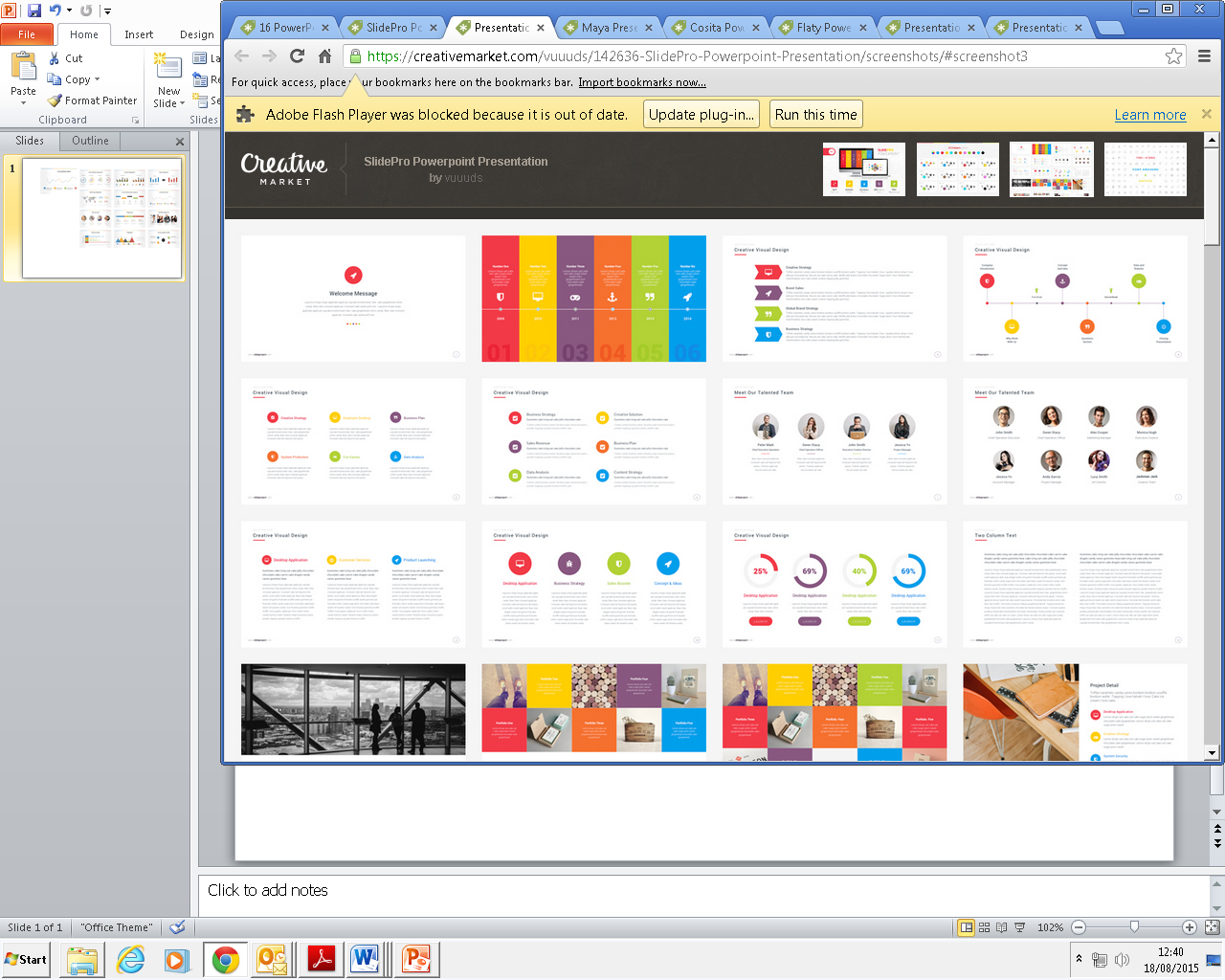 [Speaker Notes: Buy Back 
- Hosting the conference as part of our MHIS - toolkit]
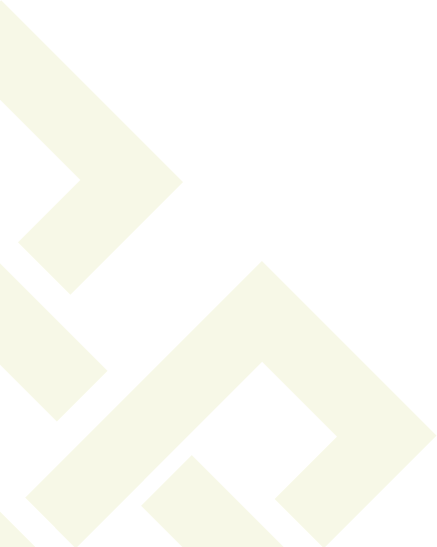 These are the LOs for this academic year – from Christopher Winter resources (part of Ealing PSHE scheme of work)
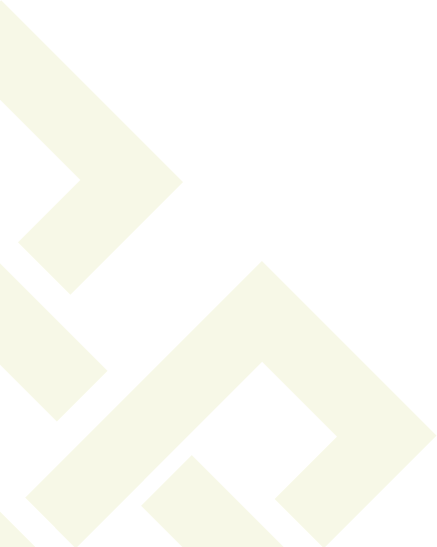 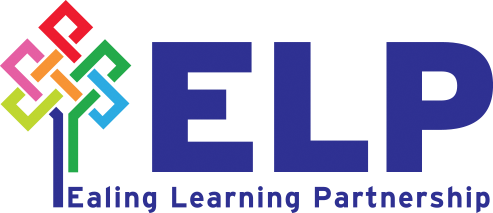 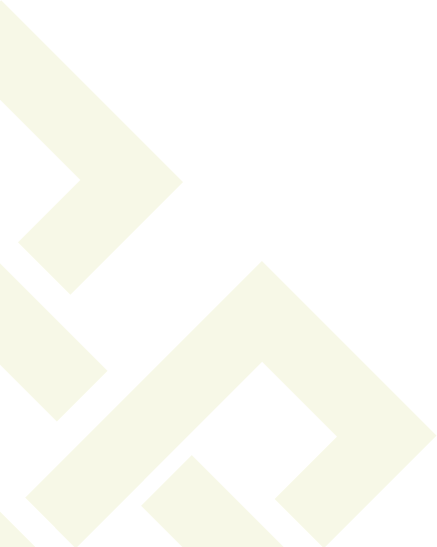 These are the LOs for next academic year – based on DfE guidance.
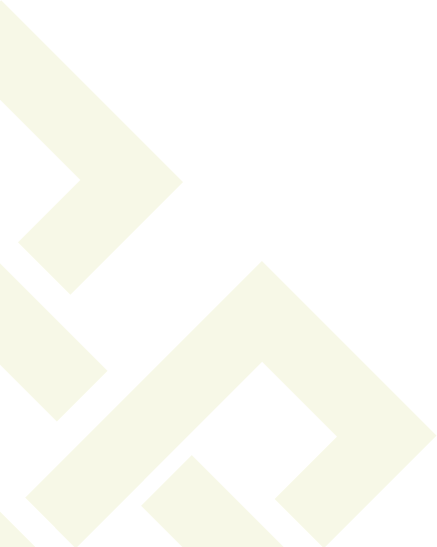 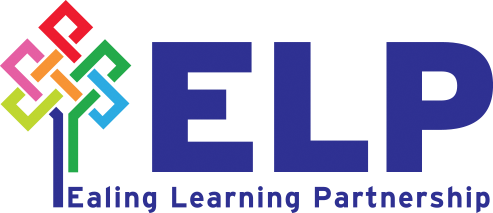 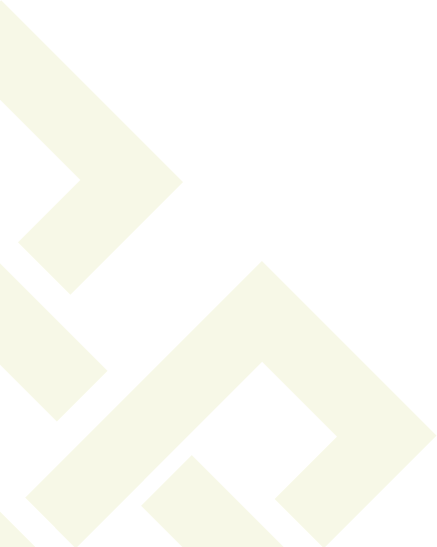 RSE and safeguarding
Universal language spoken by all
Promotes healthy relationships
CSE and grooming – links to online safety
Appropriate and inappropriate touch
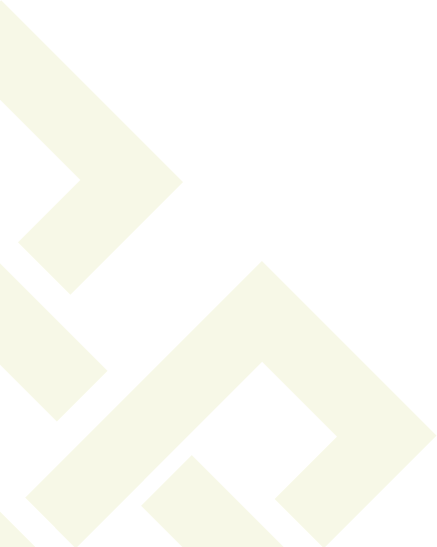 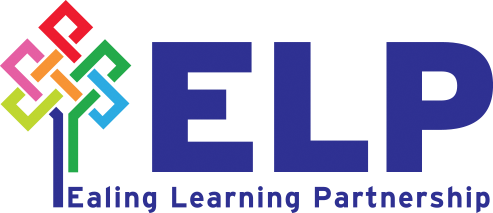 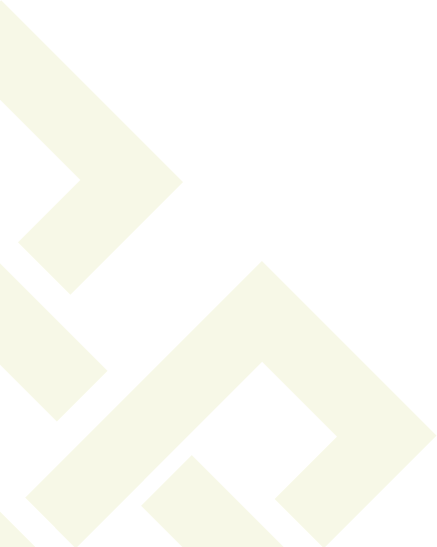 Where do children learn about RSE topics?
Keeping safe
Healthy friendships
Families
Stereotypes
Body changes
Healthy body image
Saying no
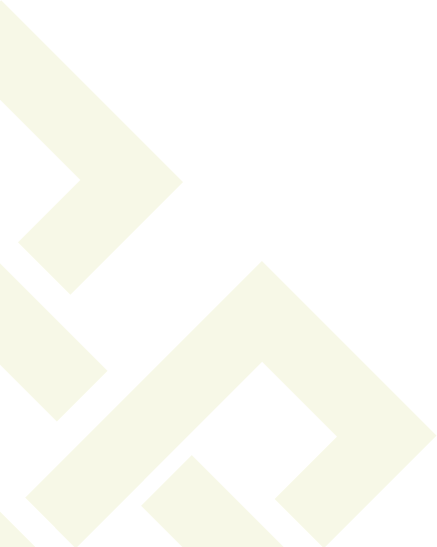 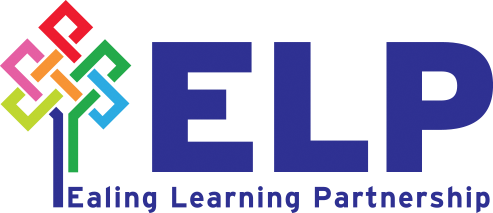 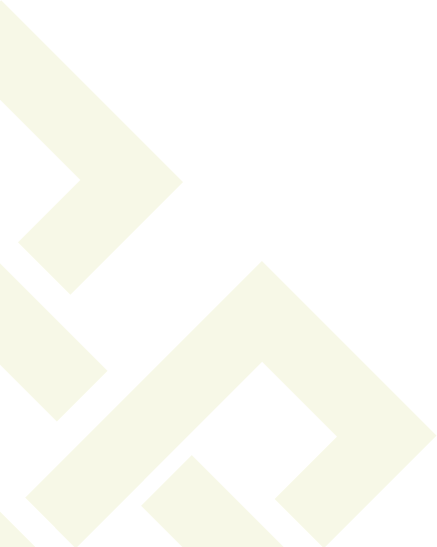 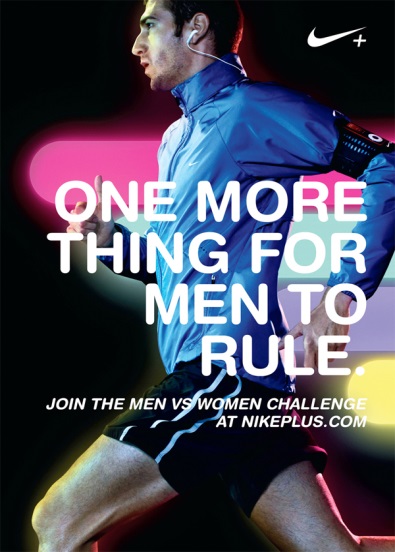 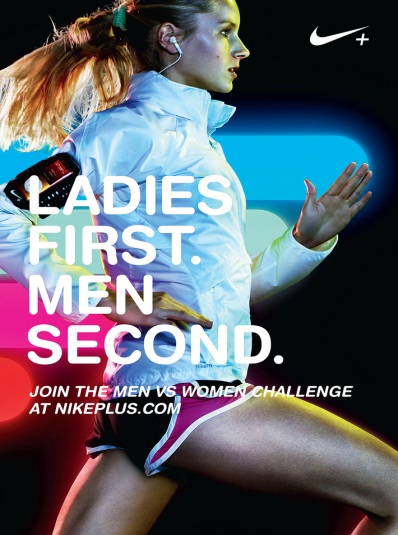 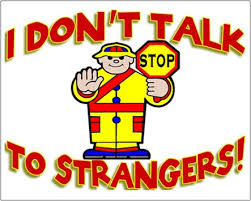 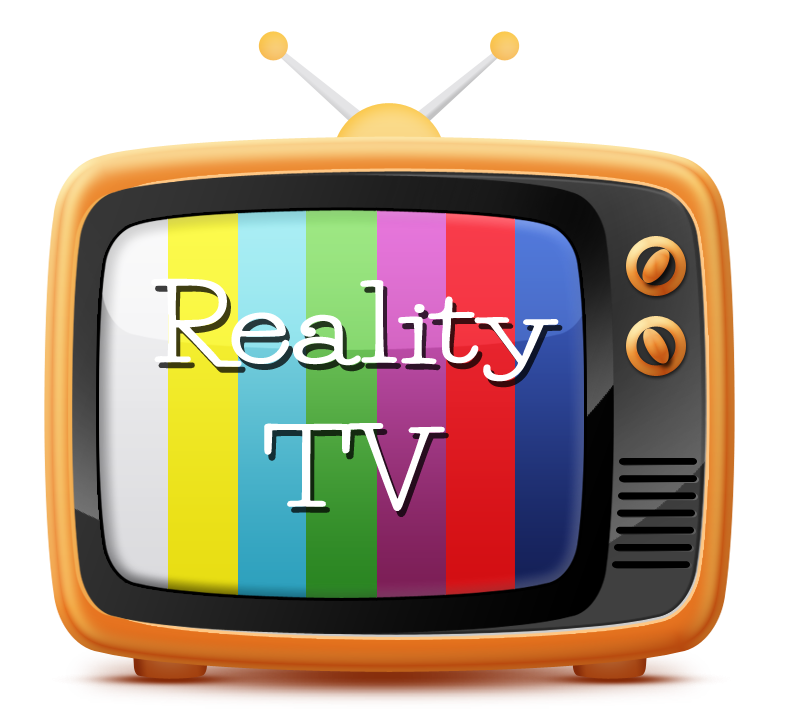 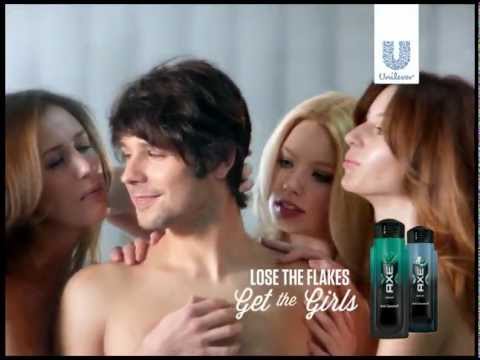 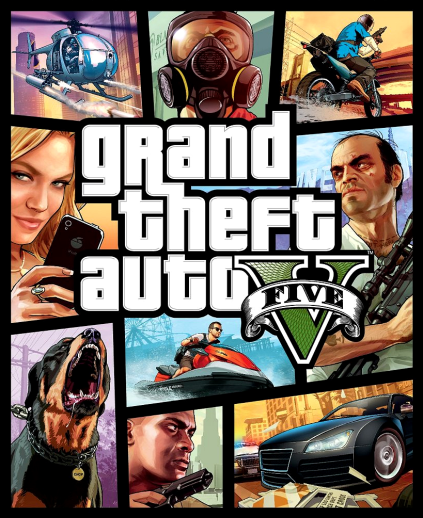 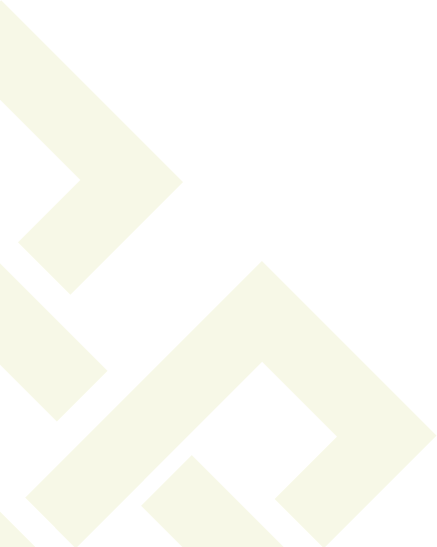 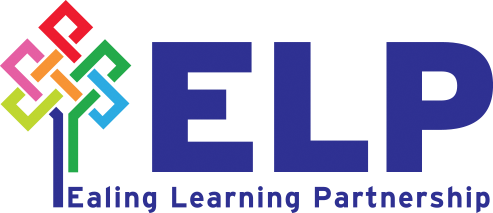 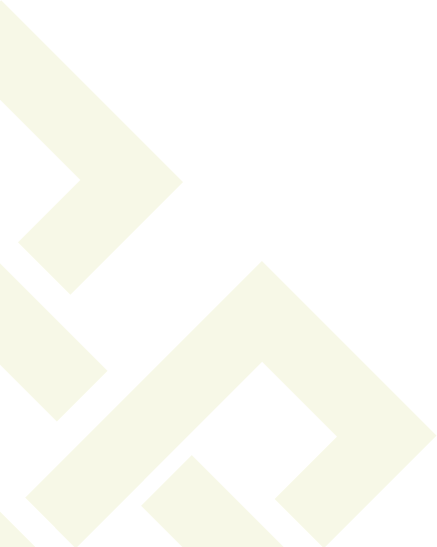 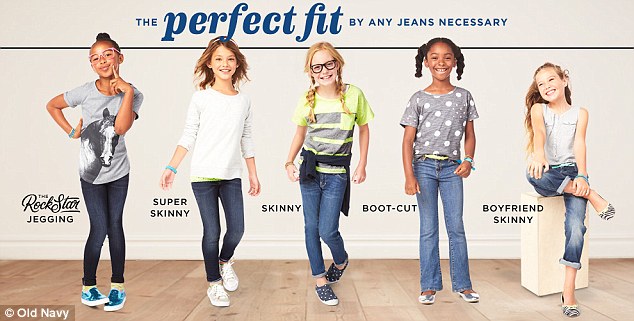 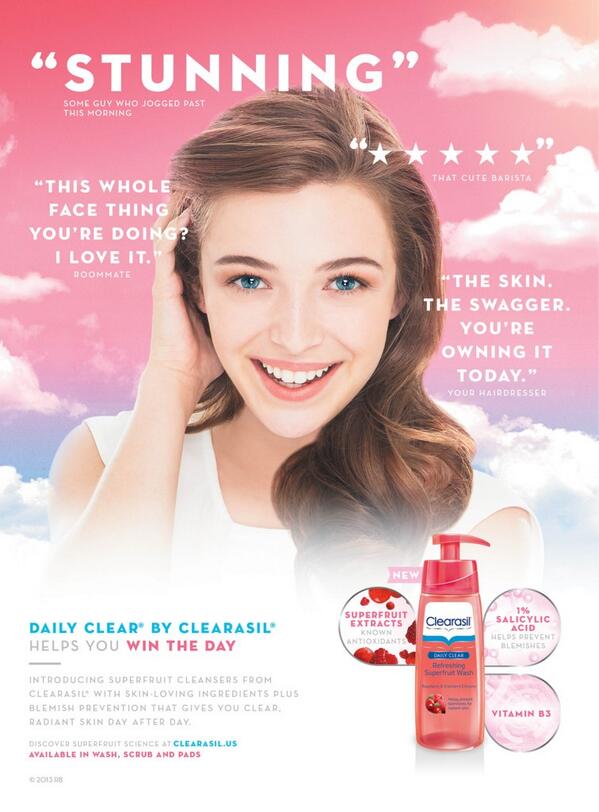 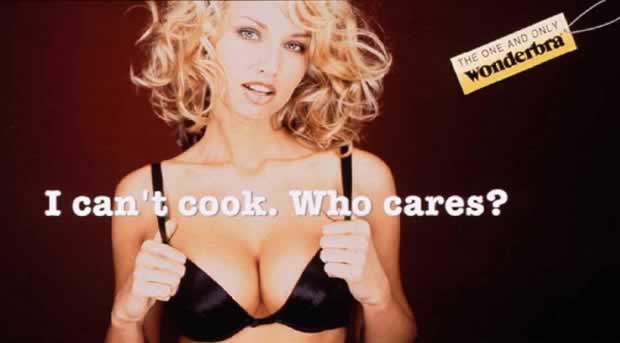 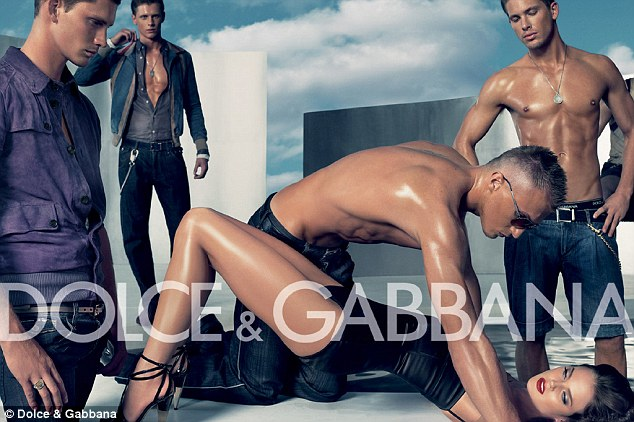 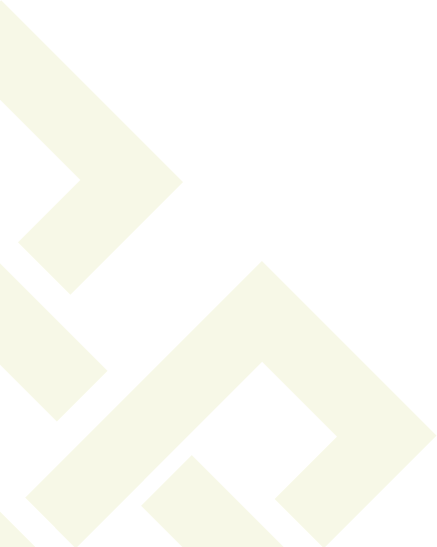 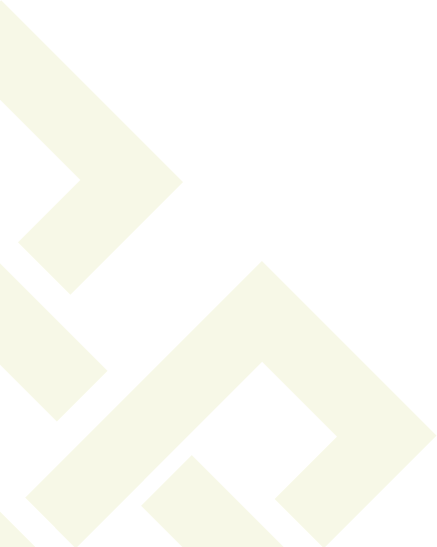 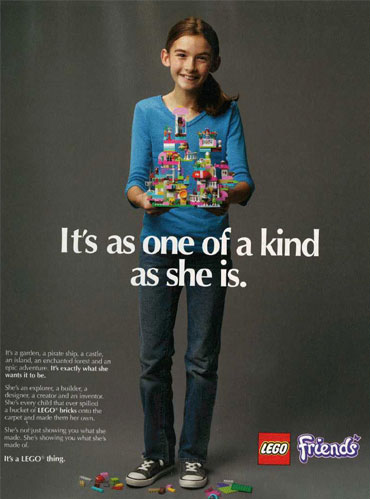 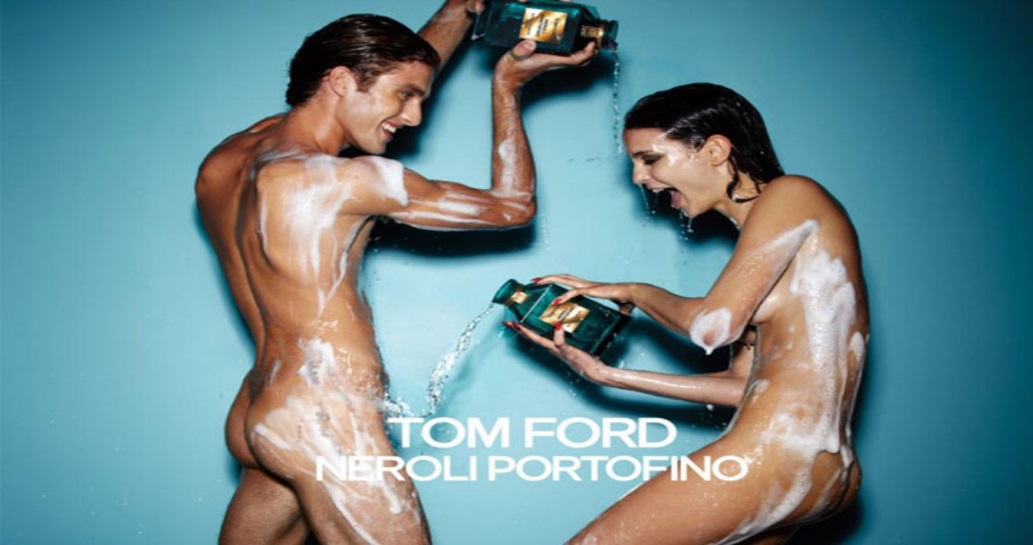 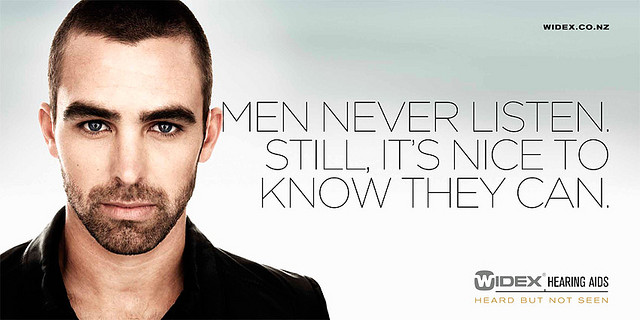 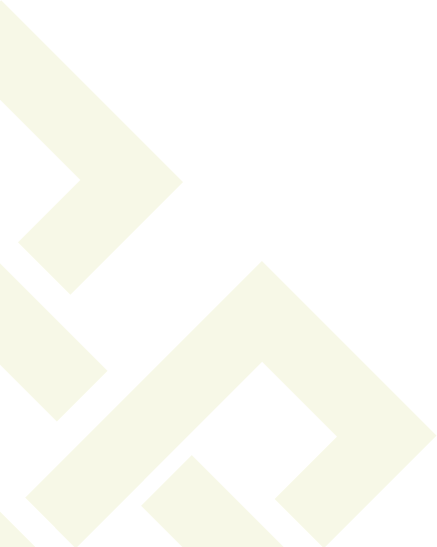 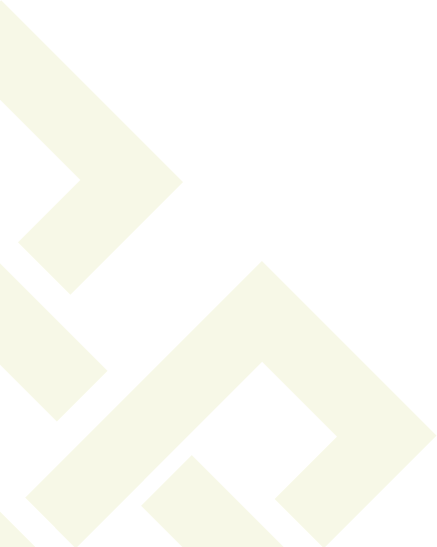 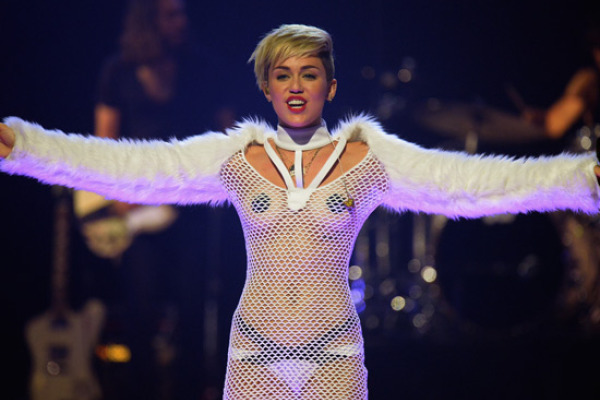 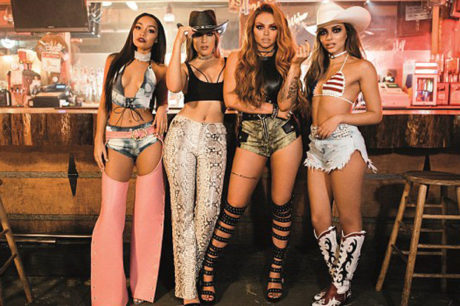 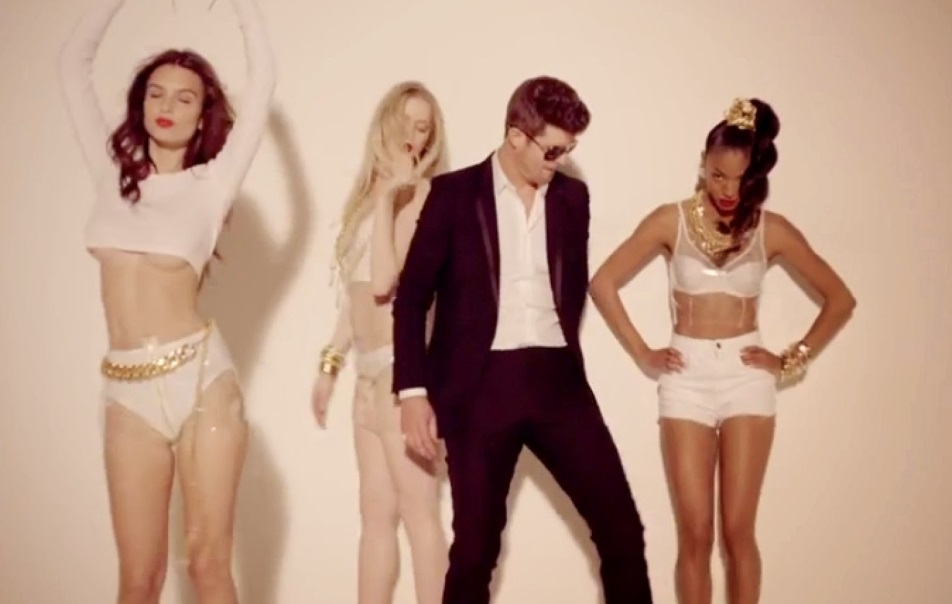 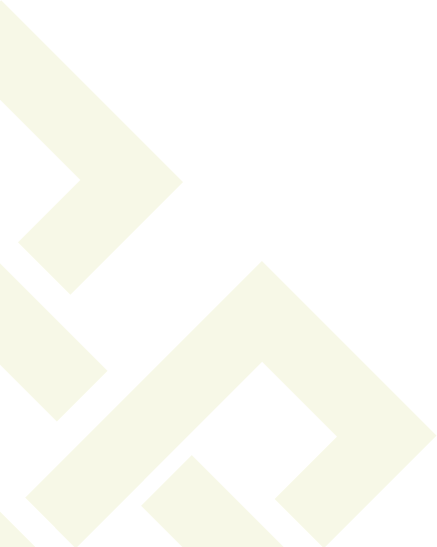 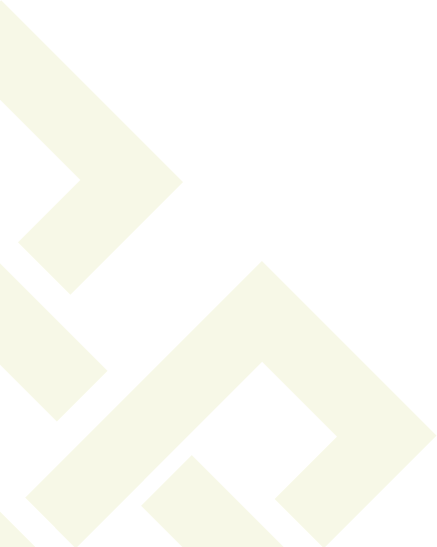 Bruno Mars – Locked out of heaven 
 “Open up your gates cause I can’t wait to see the light,
And right there is where I wanna stay,
Cause your sex takes me to paradise,
Yeah your sex takes me to paradise.”
Florida Whistle
Go girl you can twerk it,
Let me see you whistle while you work it,
I’mma lay it back, don’t stop it,
‘Cause I love it how you drop it, drop it, drop it on me,
Now, shawty let that whistle blow-oh, oh oh,
Yeah, baby let that whistle blow-oh oh!
Can you blow my whistle baby, whistle baby
Let me know,
Katie Perry – Last Friday Night 
Barbie’s on the barbeque, Is this a hickie or a bruise?
Pictures of last night ended up online, I’m screwed,
Oh well, it’s a blacked out blur, but I’m pretty sure it ruled.
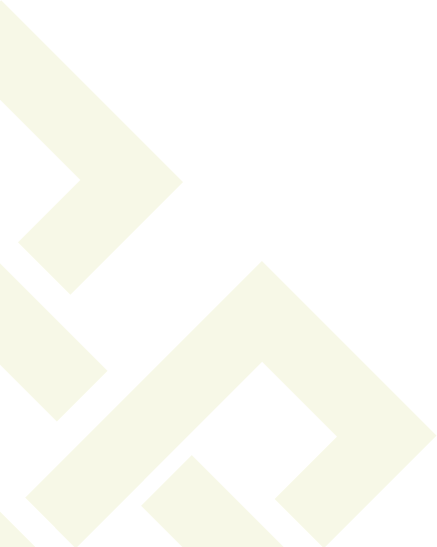 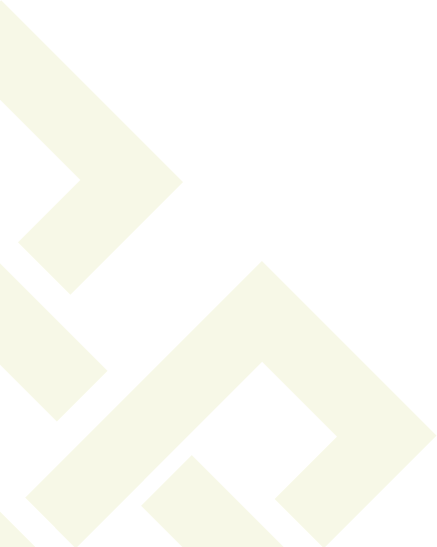 Where do children and young people learn about RSE related issues?
TV				Magazines		Radio
Music videos	Gaming 		Parents	
Siblings			Peer			School
Internet		Disney			Films
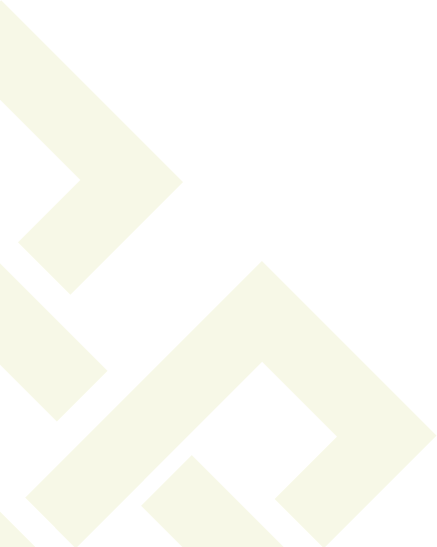 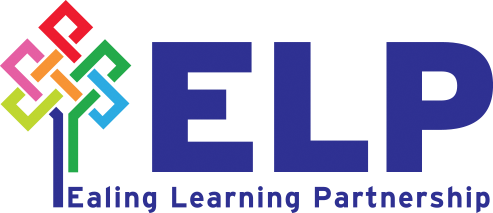 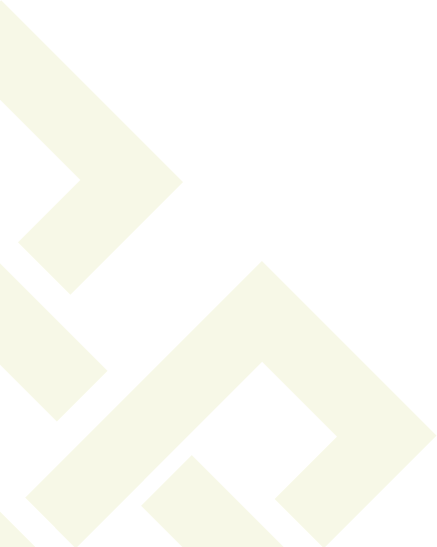 What is important to remember?
Normalise the themes being discussed
Safeguarding – If in doubt – shout!
Be sensitive to discussions
You don’t need to answer everything immediately
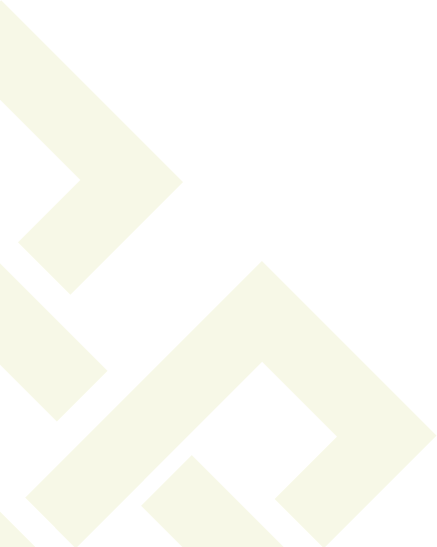 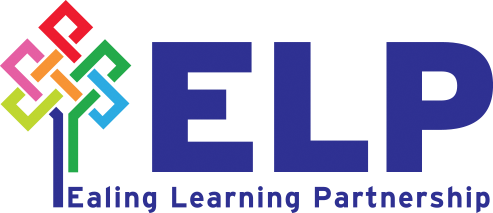 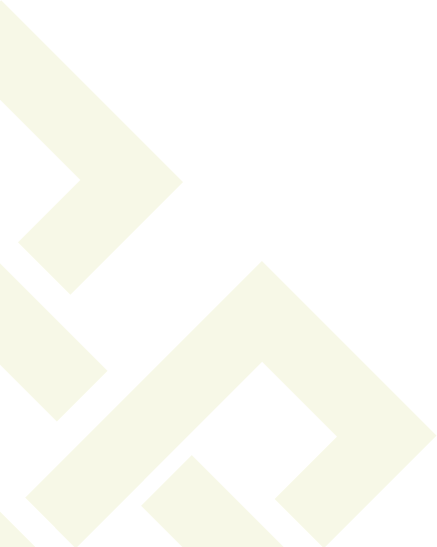 What is important to remember?
Don’t feel pressured
Prepare and practice!
Visual timetable
Question box
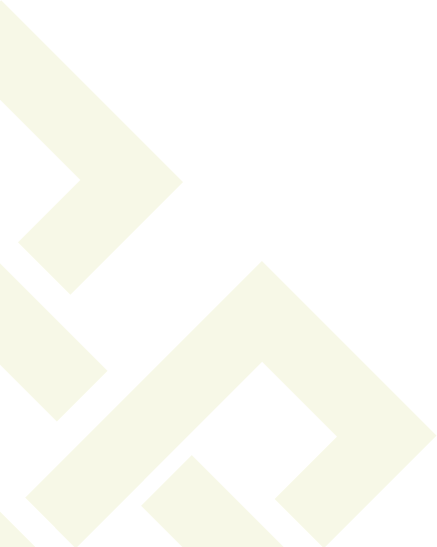 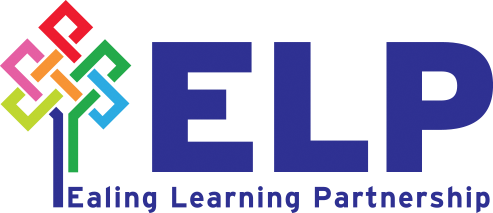 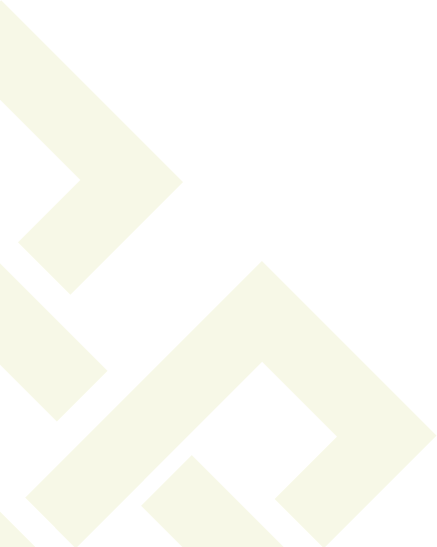 Lesson plans
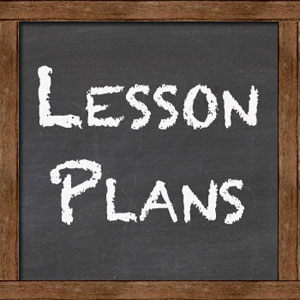 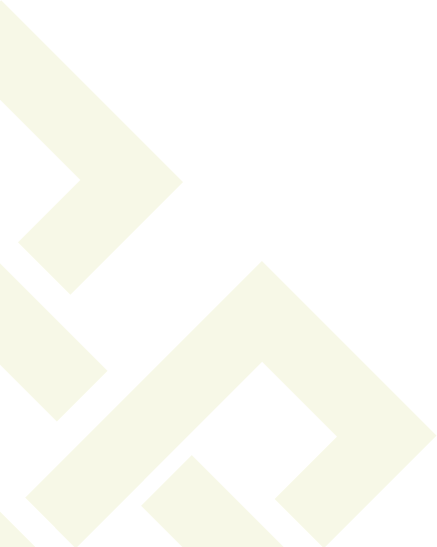 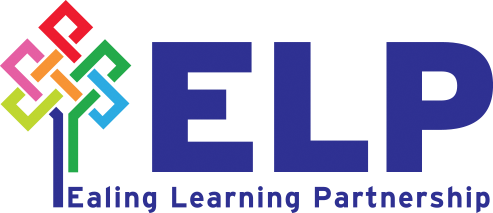 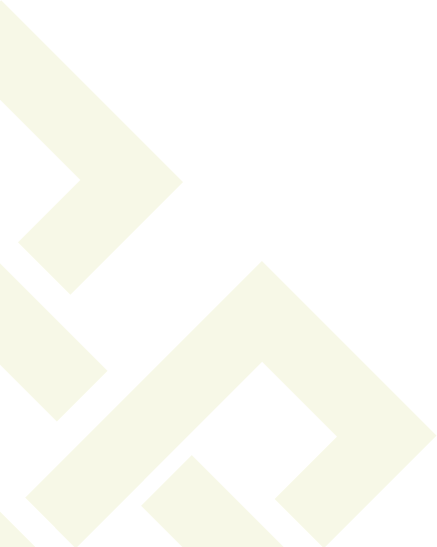 Tricky questions
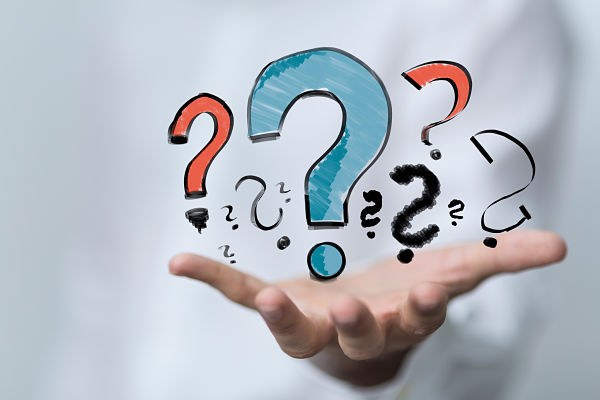 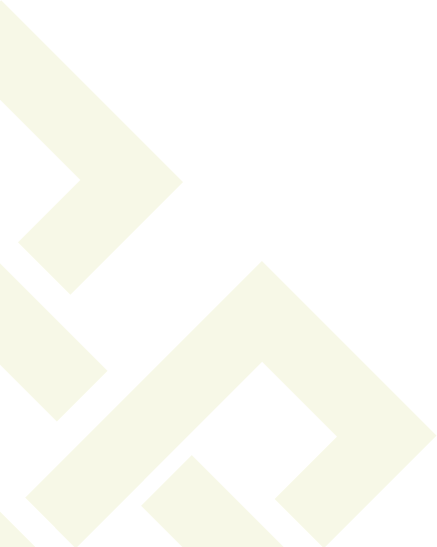 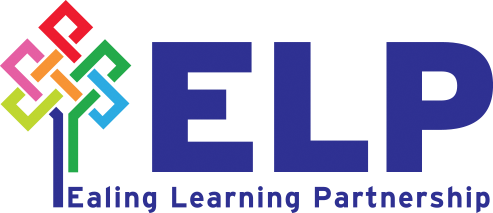 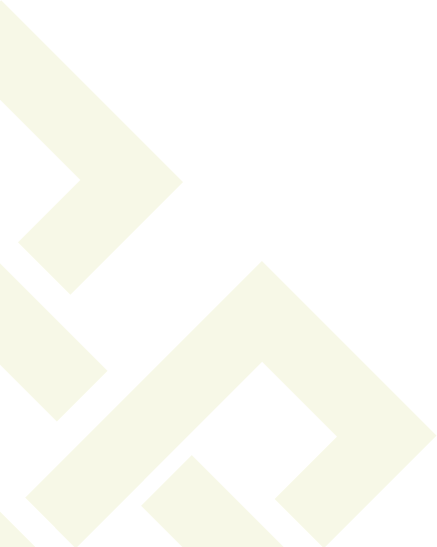 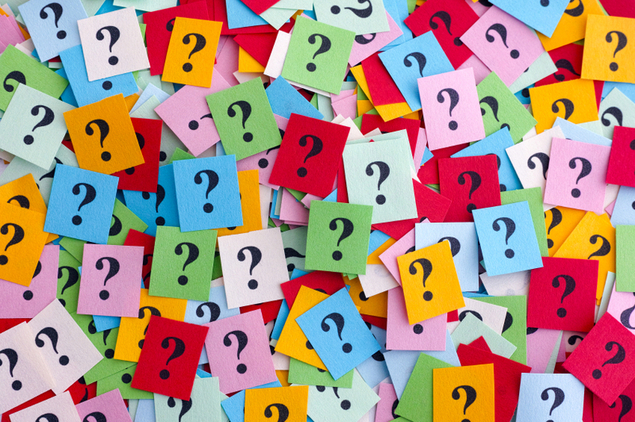 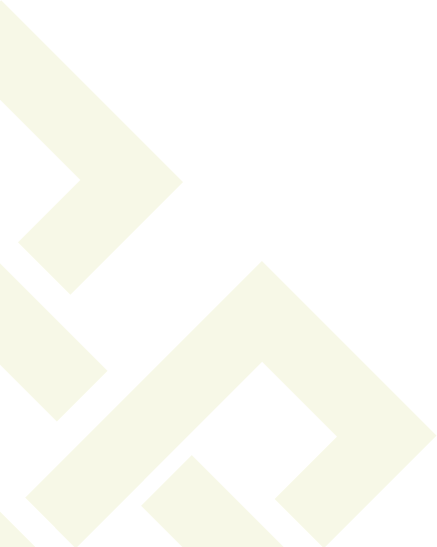 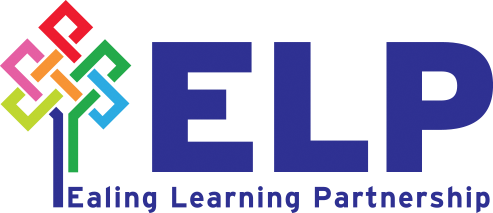 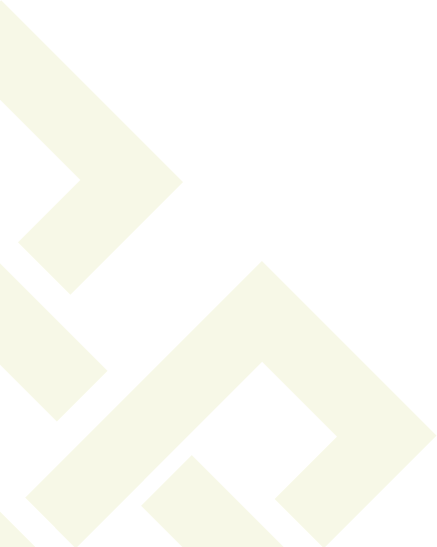 Please complete workshops evaluation
https://www.surveymonkey.co.uk/r/hittraining1920
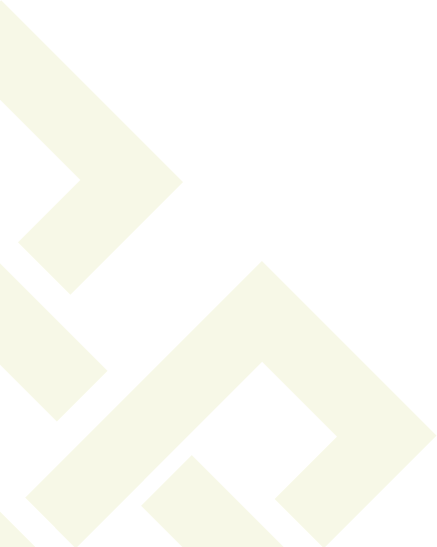 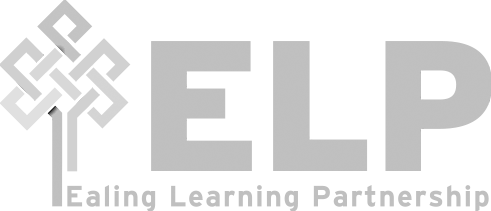 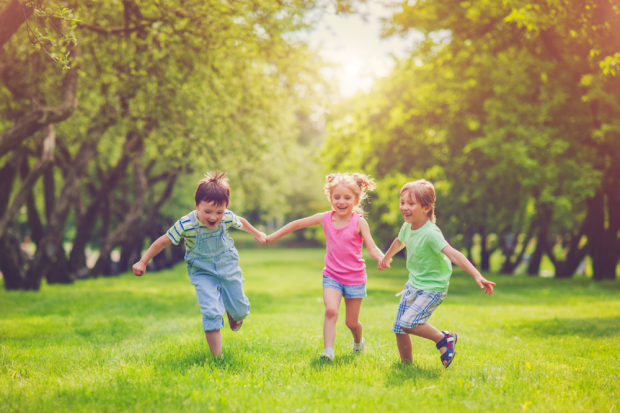 Thank 
you for attending!
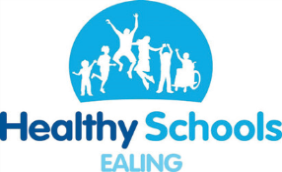 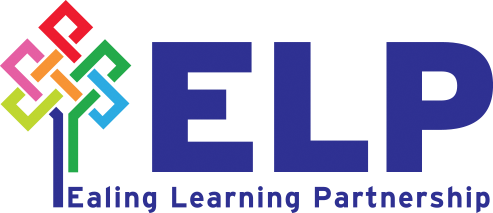